“In the beginning was the Word, and the Word was with God, and the Word was God. He was in the beginning with God. All things came into being through him, and without him not one thing came into being.
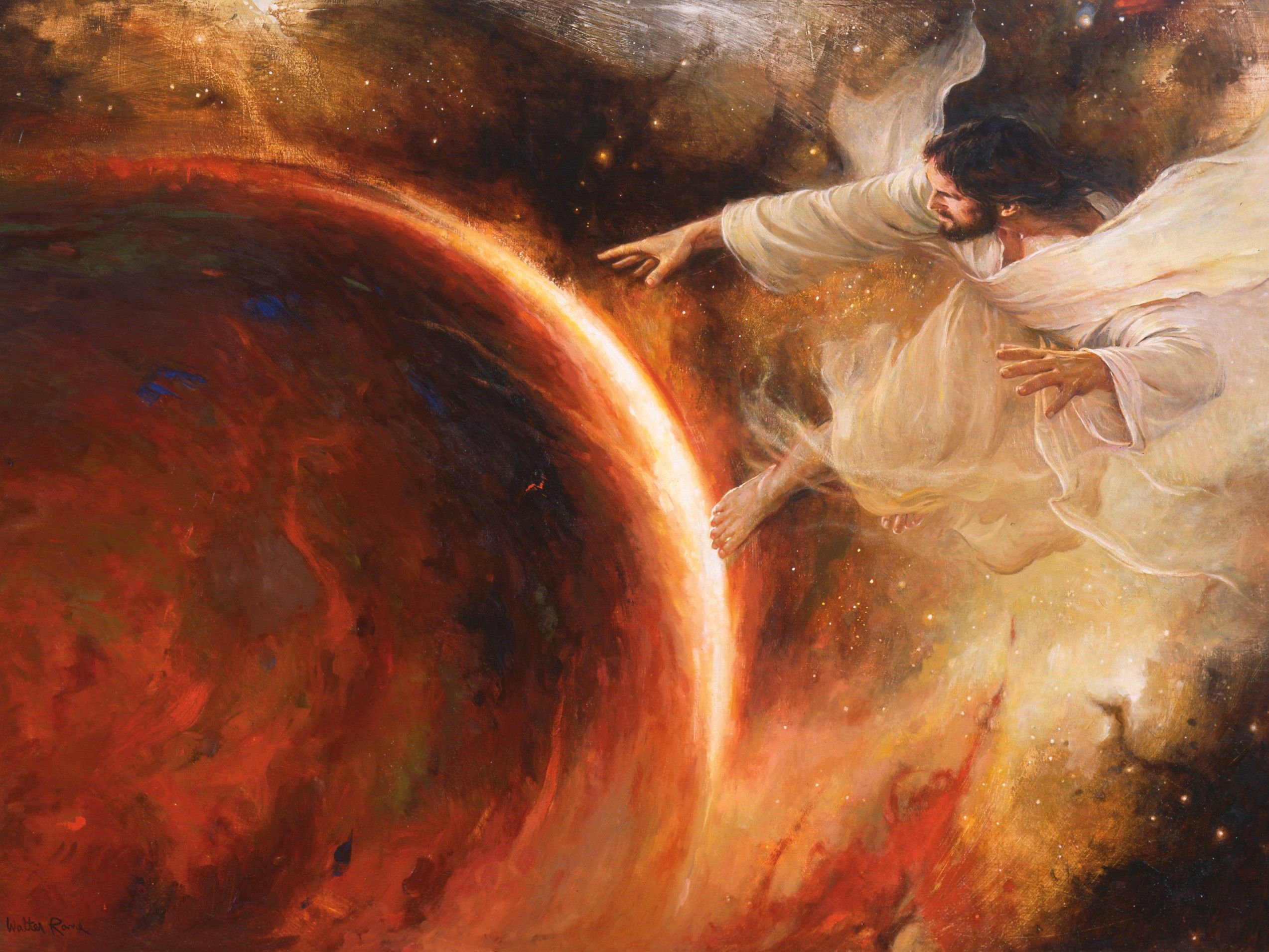 Walter Rane
[Speaker Notes: Which book am I about to quote from?
In your pre-class reading, you saw passages that clearly teach that Jesus Christ created the earth. The Savior did this under the direction of his Father. We don’t know all the details about how the earth was created—as one of the passages in the pre-reading points out, more will be revealed on that topic in the future. For the purposes of this class focused on Jesus Christ, we want to know that the Savior created the world.

Image: https://www.churchofjesuschrist.org/media/image/jehovah-creates-earth-rane-fa3141a?lang=eng]
“In the beginning was the Word, and the Word was with God, and the Word was God. He was in the beginning with God. All things came into being through him, and without him not one thing came into being” (John 1:1-3, NRSV)
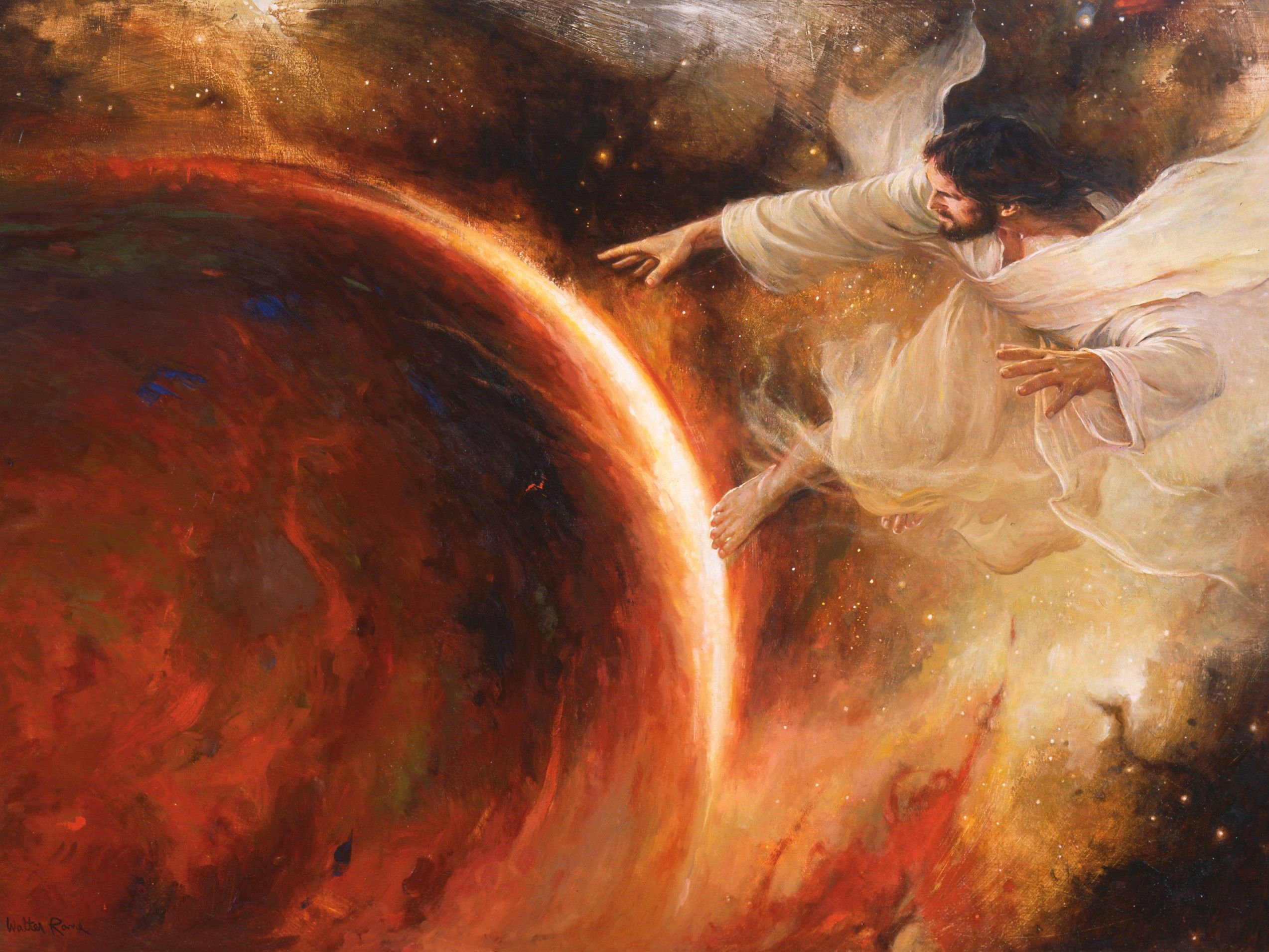 Walter Rane
[Speaker Notes: Which book am I about to quote from?
In your pre-class reading, you saw passages that clearly teach that Jesus Christ created the earth. The Savior did this under the direction of his Father. We don’t know all the details about how the earth was created—as one of the passages in the pre-reading points out, more will be revealed on that topic in the future. For the purposes of this class focused on Jesus Christ, we want to know that the Savior created the world.

Image: https://www.churchofjesuschrist.org/media/image/jehovah-creates-earth-rane-fa3141a?lang=eng]
“The Lord had shown unto me, Abraham, the intelligences that were organized before the world was; and among all these there were many of the noble and great ones; And God saw these souls that they were good, and he stood in the midst of them, and he said: These I will make my rulers; for he stood among those that were spirits, and he saw that they were good; and he said unto me: Abraham, thou art one of them; thou wast chosen before thou wast born.
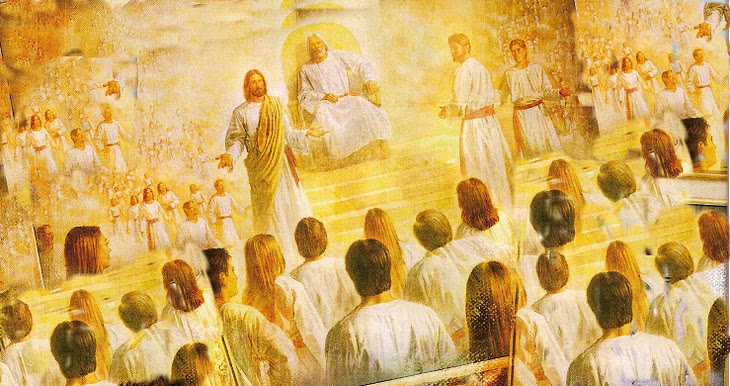 Abraham 3:22-27
[Speaker Notes: Which book am I about to quote from?
In your pre-class reading, you saw passages that clearly teach that Jesus Christ created the earth. The Savior did this under the direction of his Father. We don’t know all the details about how the earth was created—as one of the passages in the pre-reading points out, more will be revealed on that topic in the future. For the purposes of this class focused on Jesus Christ, we want to know that the Savior created the world.

Image: https://www.mormonwiki.com/File:Pre-Mortal_Life.jpg]
“And there stood one among them that was like unto God, and he said unto those who were with him: We will go down, for there is space there, and we will take of these materials, and we will make an earth whereon these may dwell; And we will prove them herewith, to see if they will do all things whatsoever the Lord their God shall command them;
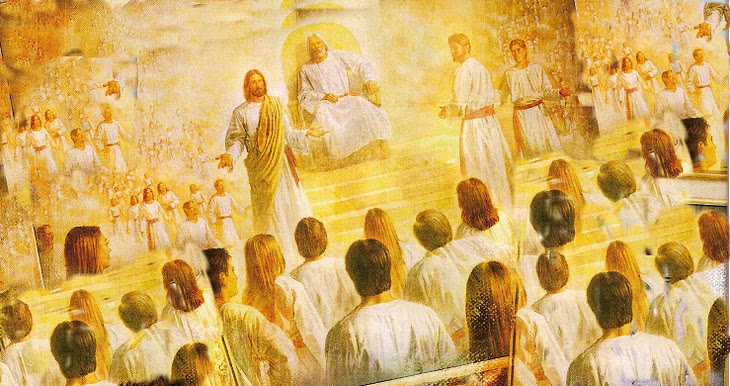 Abraham 3:22-27
[Speaker Notes: Image: https://www.mormonwiki.com/File:Pre-Mortal_Life.jpg]
“And they who keep their first estate shall be added upon; and they who keep not their first estate shall not have glory in the same kingdom with those who keep their first estate; and they who keep their second estate shall have glory added upon their heads for ever and ever. And the Lord said: Whom shall I send? And one answered like unto the Son of Man: Here am I, send me. And another answered and said: Here am I, send me. And the Lord said: I will send the first.”
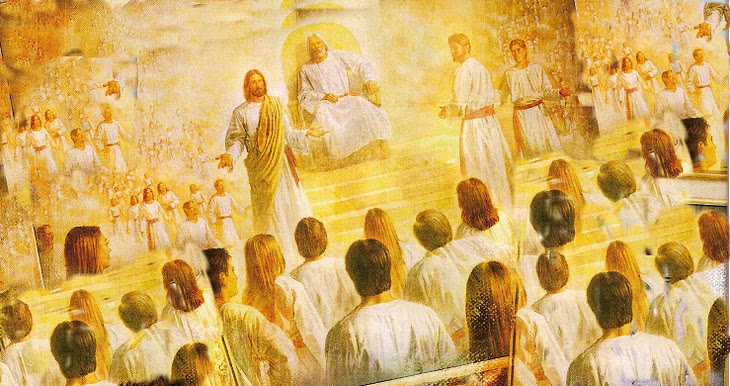 Abraham 3:22-27
[Speaker Notes: Image: https://www.mormonwiki.com/File:Pre-Mortal_Life.jpg]
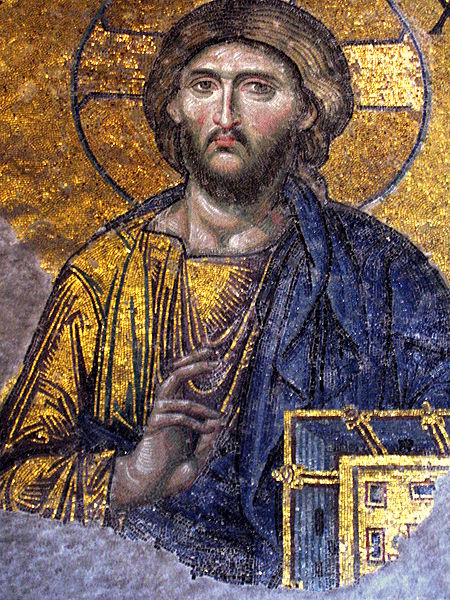 “I am Alpha and Omega, the beginning and the end” (Revelation 21:6)
Acaro
[Speaker Notes: Image credit: https://commons.wikimedia.org/wiki/File:Hagia_Sofia_mosaic_Jesus.JPG]
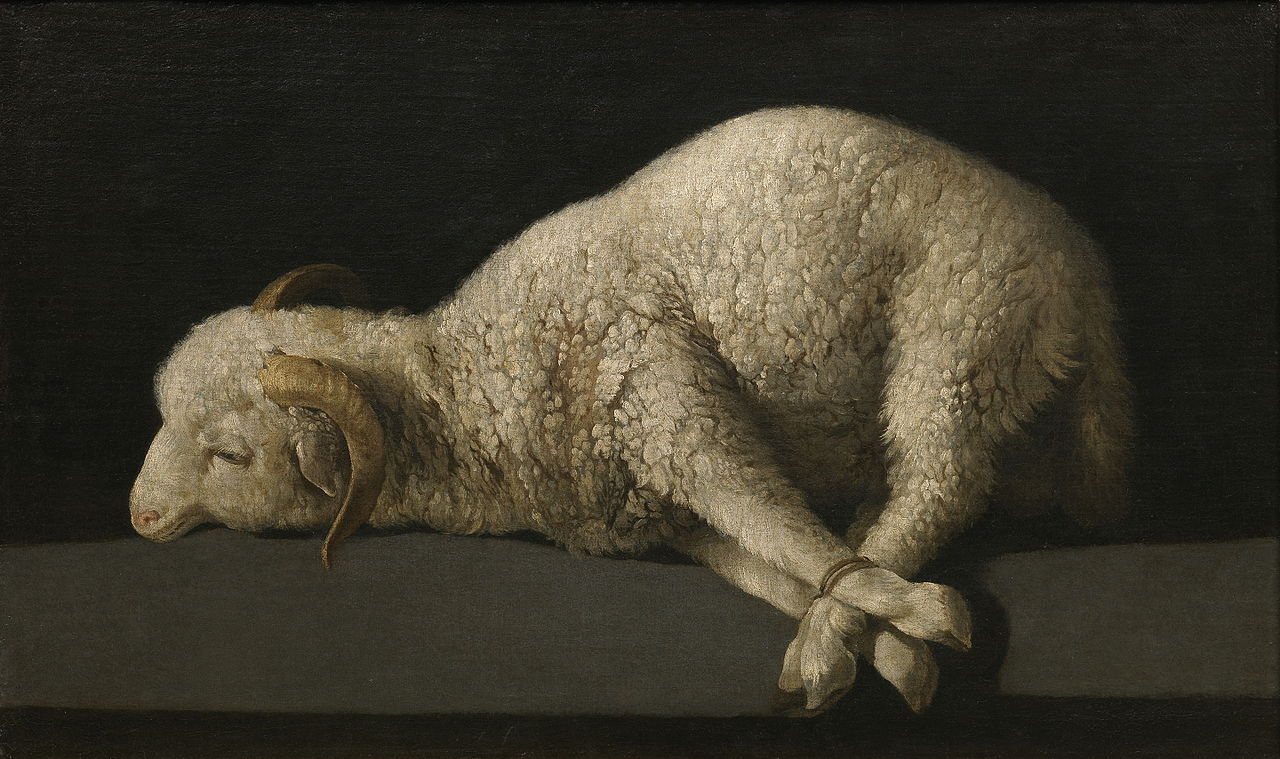 Francisco de Zurbarán
“The Lamb slain from the foundation of the world”
(Rev. 13:8).
[Speaker Notes: Brief discussion of the fall of Adam and Eve. Jesus Christ was involved in your life in the premortal realms, from the beginning of mortality on earth, and he’s involved in your life today.

Image: https://en.wikipedia.org/wiki/Agnus_Dei_(Zurbarán)]
Christ’s Atonement was not “the 
back up plan,” 
it was 
“the plan.”
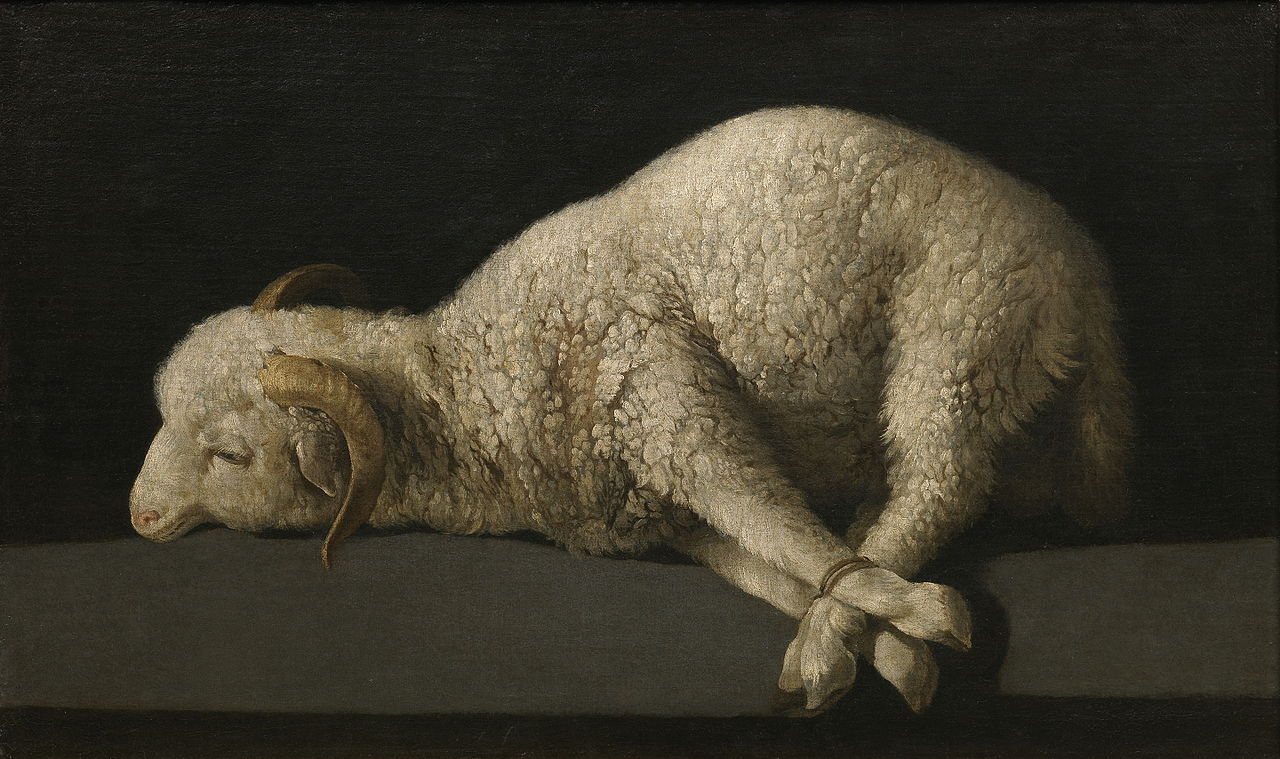 Francisco de Zurbarán
“The Lamb slain from the foundation of the world”
(Rev. 13:8).
[Speaker Notes: Brief discussion of the fall of Adam and Eve. Jesus Christ was involved in your life in the premortal realms, from the beginning of mortality on earth, and he’s involved in your life today.

Image: https://en.wikipedia.org/wiki/Agnus_Dei_(Zurbarán)]
“He shall be called Jesus Christ, the Son of God, the Father of heaven and earth, the Creator of all things from the beginning”
(Mosiah 3:8)
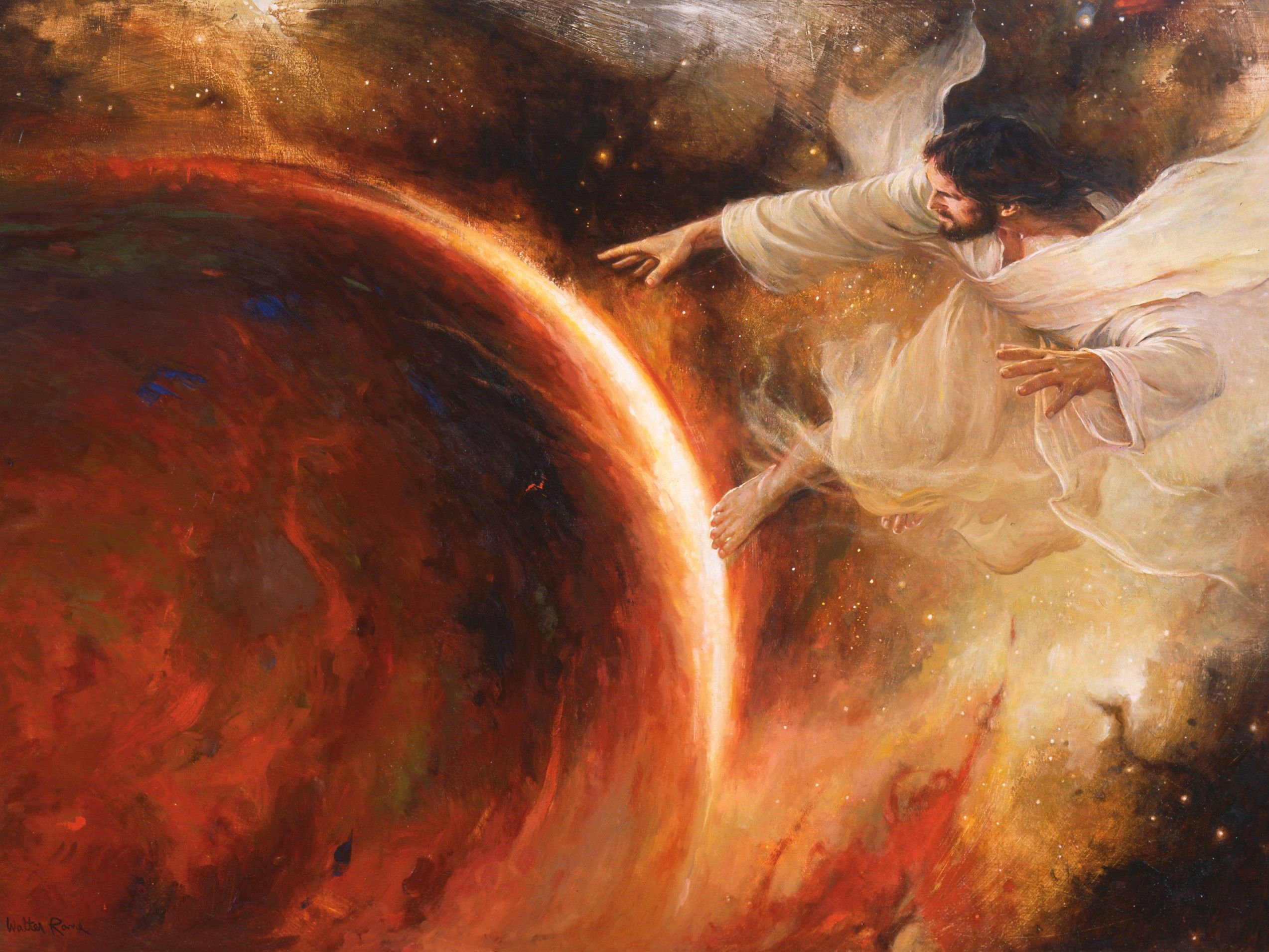 Walter Rane
[Speaker Notes: Which book am I about to quote from?
In your pre-class reading, you saw passages that clearly teach that Jesus Christ created the earth. The Savior did this under the direction of his Father. We don’t know all the details about how the earth was created—as one of the passages in the pre-reading points out, more will be revealed on that topic in the future. For the purposes of this class focused on Jesus Christ, we want to know that the Savior created the world.

Image: https://www.churchofjesuschrist.org/media/image/jehovah-creates-earth-rane-fa3141a?lang=eng]
Three Lessons from Jesus Christ and the Creation
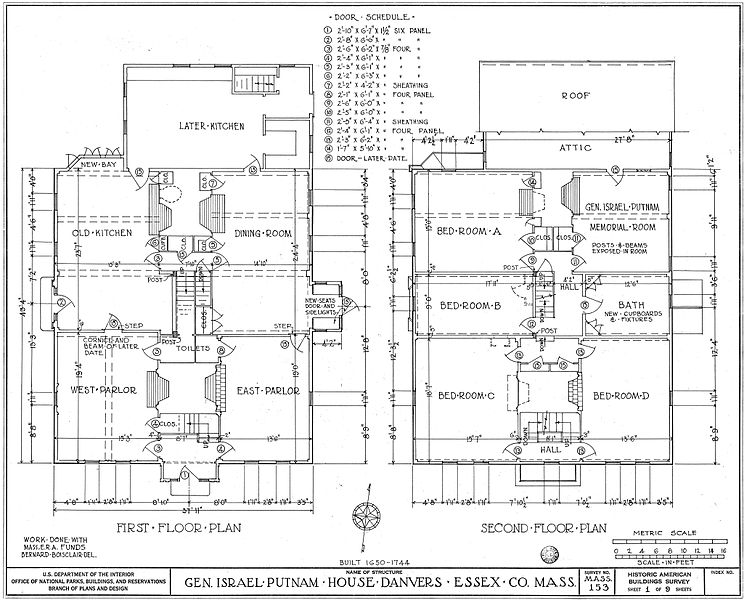 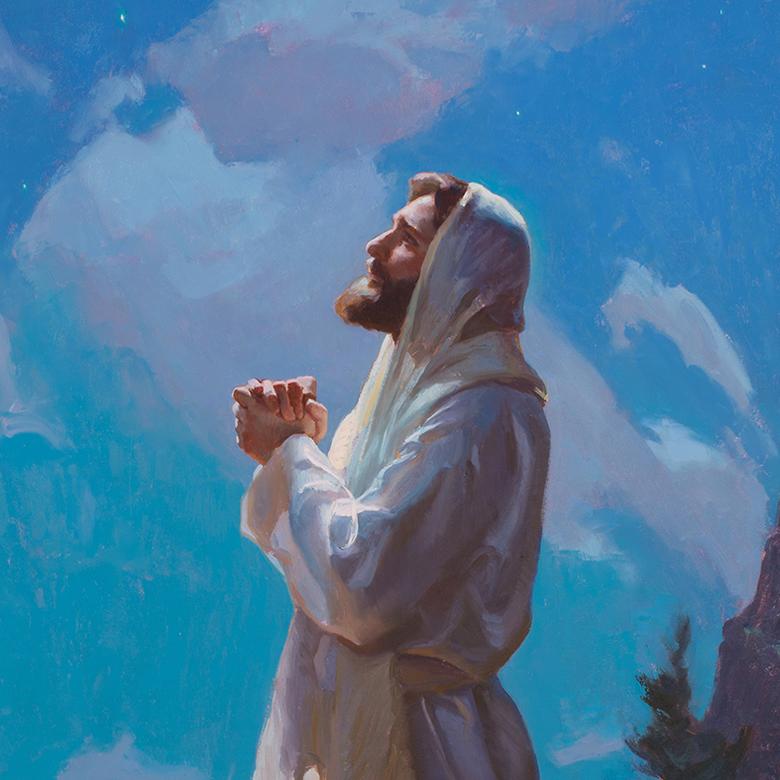 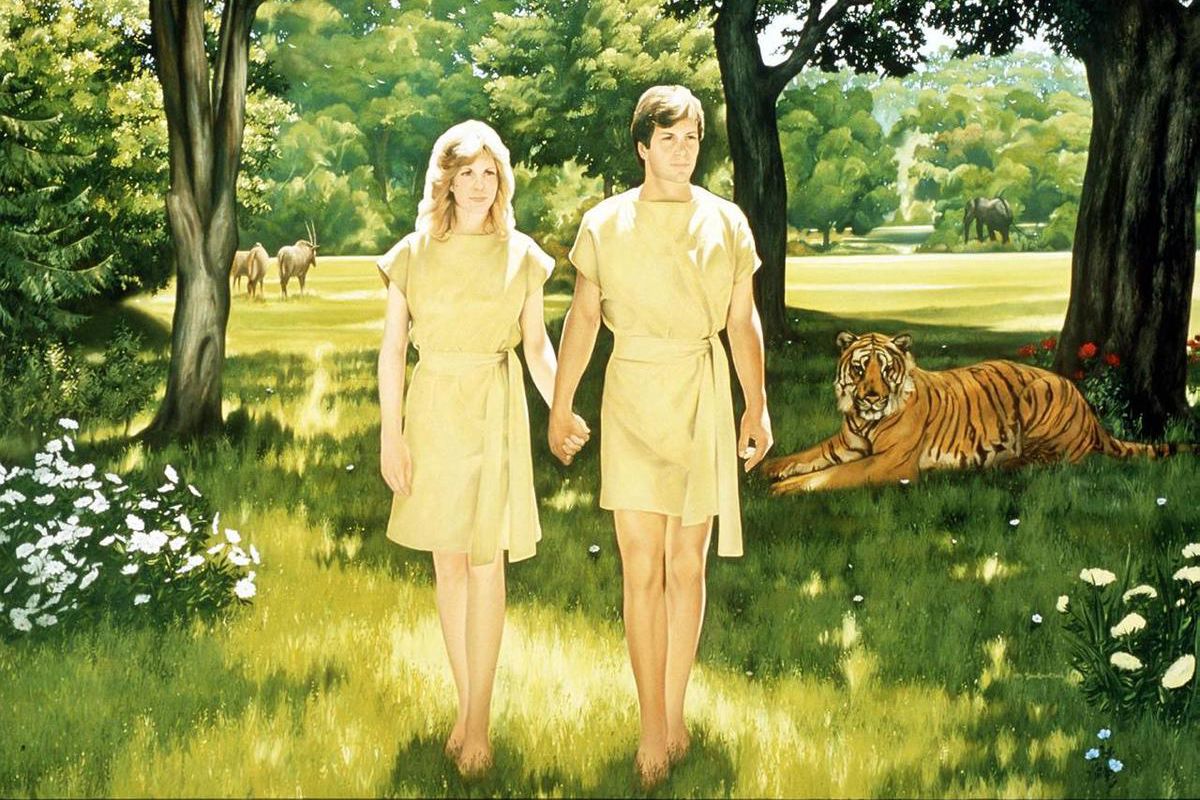 Michael Malm
Lowell Bruce Bennett
[Speaker Notes: Image 1: https://history.churchofjesuschrist.org/exhibit/iac-2015-tell-me-the-stories-of-jesus?lang=eng
Image 2: https://commons.wikimedia.org/wiki/File:Putnam_House_-_floor_plans.jpg
Image 3: https://www.churchofjesuschrist.org/media/image/adam-eve-1623179?lang=eng&collectionId=65a92c1051e01cb5bea39a2451a9310ba63e01a2]
“On the seventh day God ended his work which he had made; and he rested on the seventh day from all his work which he had made. And God blessed the seventh day, and sanctified it: because that in it he had rested from all his work which God created and made”
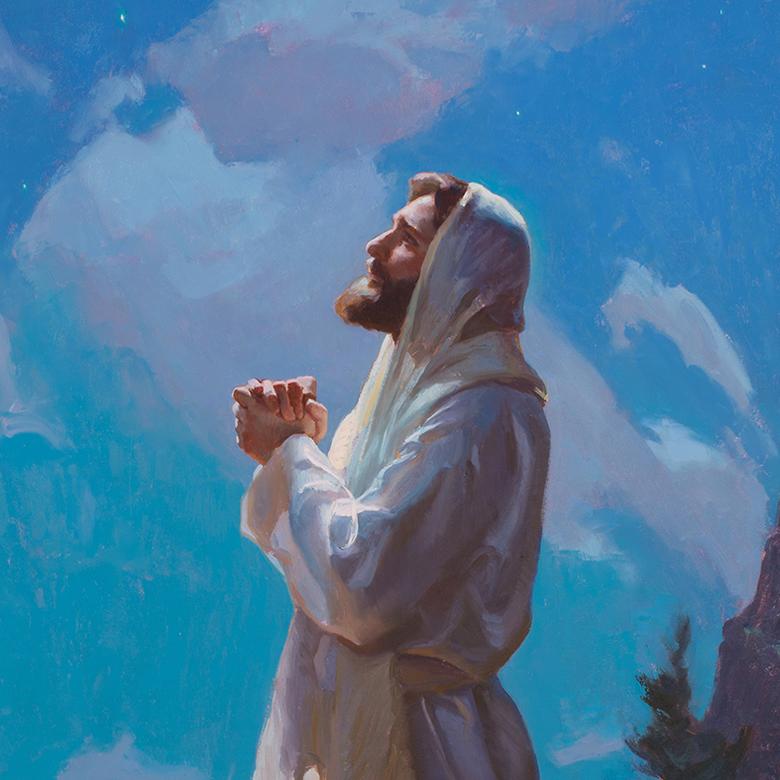 Michael Malm
Genesis 2:2-3
[Speaker Notes: Note that Genesis 2:2-3 is what Christ does

Ezekiel 20:20, Matthew 12:10-13, and Doctrine and Covenants 59:9-10 are all what Christ says.]
“Hallow my sabbaths; and they shall be a sign between me and you, that ye may know that I am the Lord your God.”
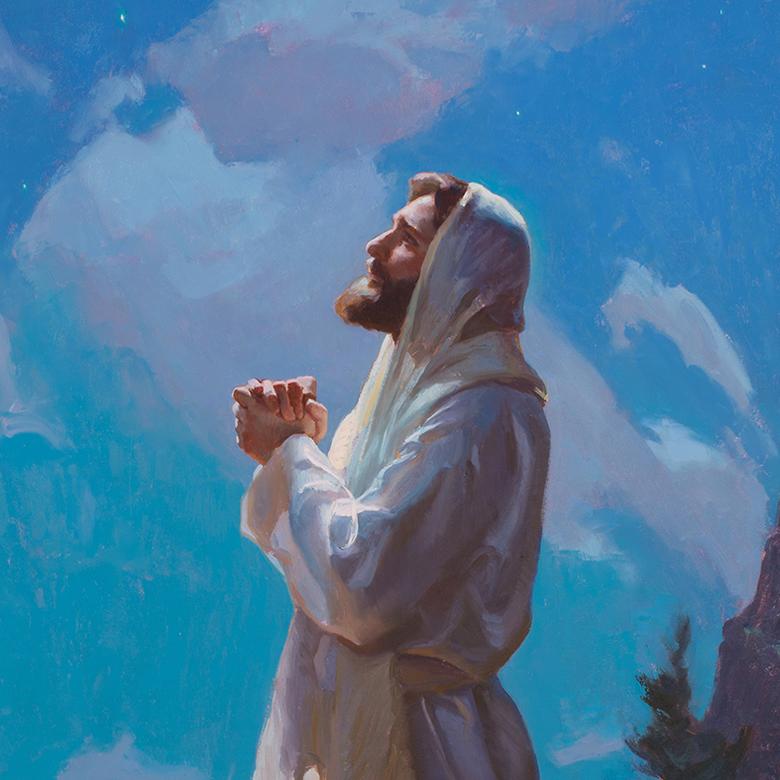 Michael Malm
Ezekiel 20:20
[Speaker Notes: Note that Genesis 2:2-3 is what Christ does

Ezekiel 20:20, Matthew 12:10-13, and Doctrine and Covenants 59:9-10 are all what Christ says.]
“There was a man which had his hand withered. And they asked [Jesus], saying, Is it lawful to heal on the sabbath days? that they might accuse him. And he said unto them, What man shall there be among you, that shall have one sheep, and if it fall into a pit on the sabbath day, will he not lay hold on it, and lift it out?
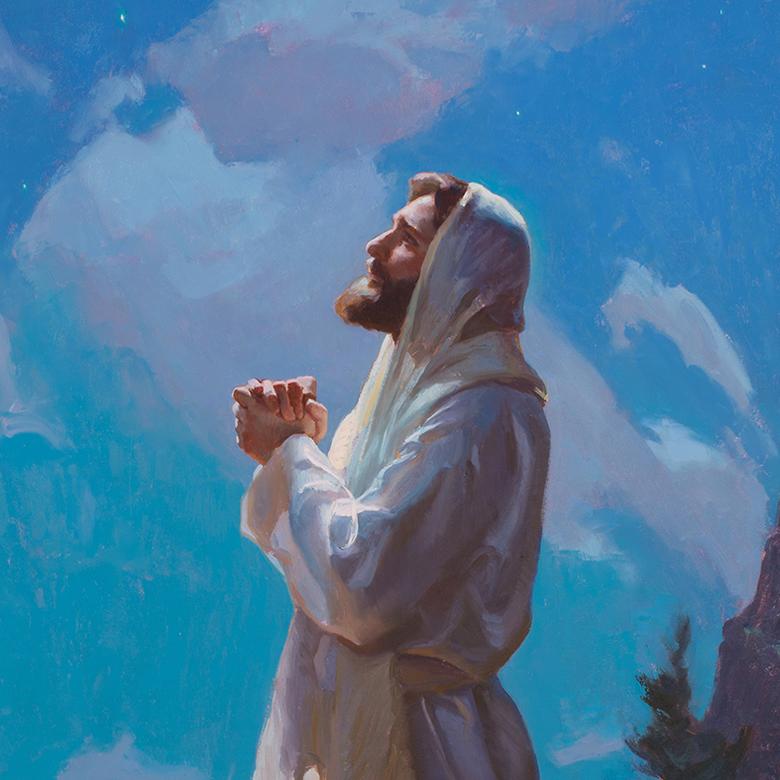 Michael Malm
Matthew 12:10-13
[Speaker Notes: Note that Genesis 2:2-3 is what Christ does

Ezekiel 20:20, Matthew 12:10-13, and Doctrine and Covenants 59:9-10 are all what Christ says.]
“How much then is a man better than a sheep? Wherefore it is lawful to do well on the sabbath days. Then saith he to the man, Stretch forth thine hand. And he stretched it forth; and it was restored whole, like as the other.”
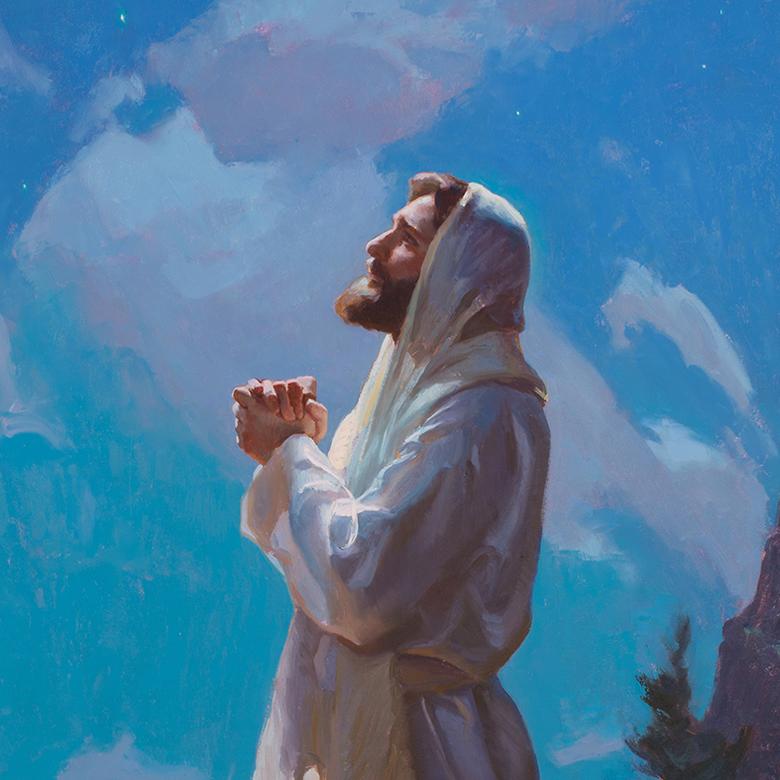 Michael Malm
Matthew 12:10-13
[Speaker Notes: Note that Genesis 2:2-3 is what Christ does

Ezekiel 20:20, Matthew 12:10-13, and Doctrine and Covenants 59:9-10 are all what Christ says.]
“And that thou mayest more fully keep thyself unspotted from the world, thou shalt go to the house of prayer and offer up thy sacraments upon my holy day; For verily this is a day appointed unto you to rest from your labors, and to pay thy devotions unto the Most High.”
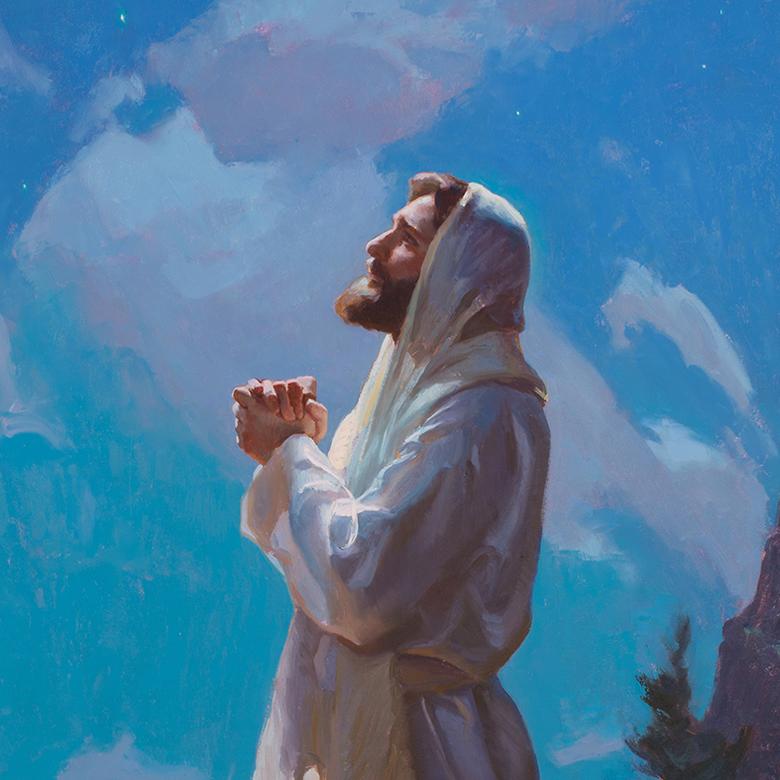 Michael Malm
Doctrine and Covenants 59:9-10
[Speaker Notes: Note that Genesis 2:2-3 is what Christ does

Ezekiel 20:20, Matthew 12:10-13, and Doctrine and Covenants 59:9-10 are all what Christ says.]
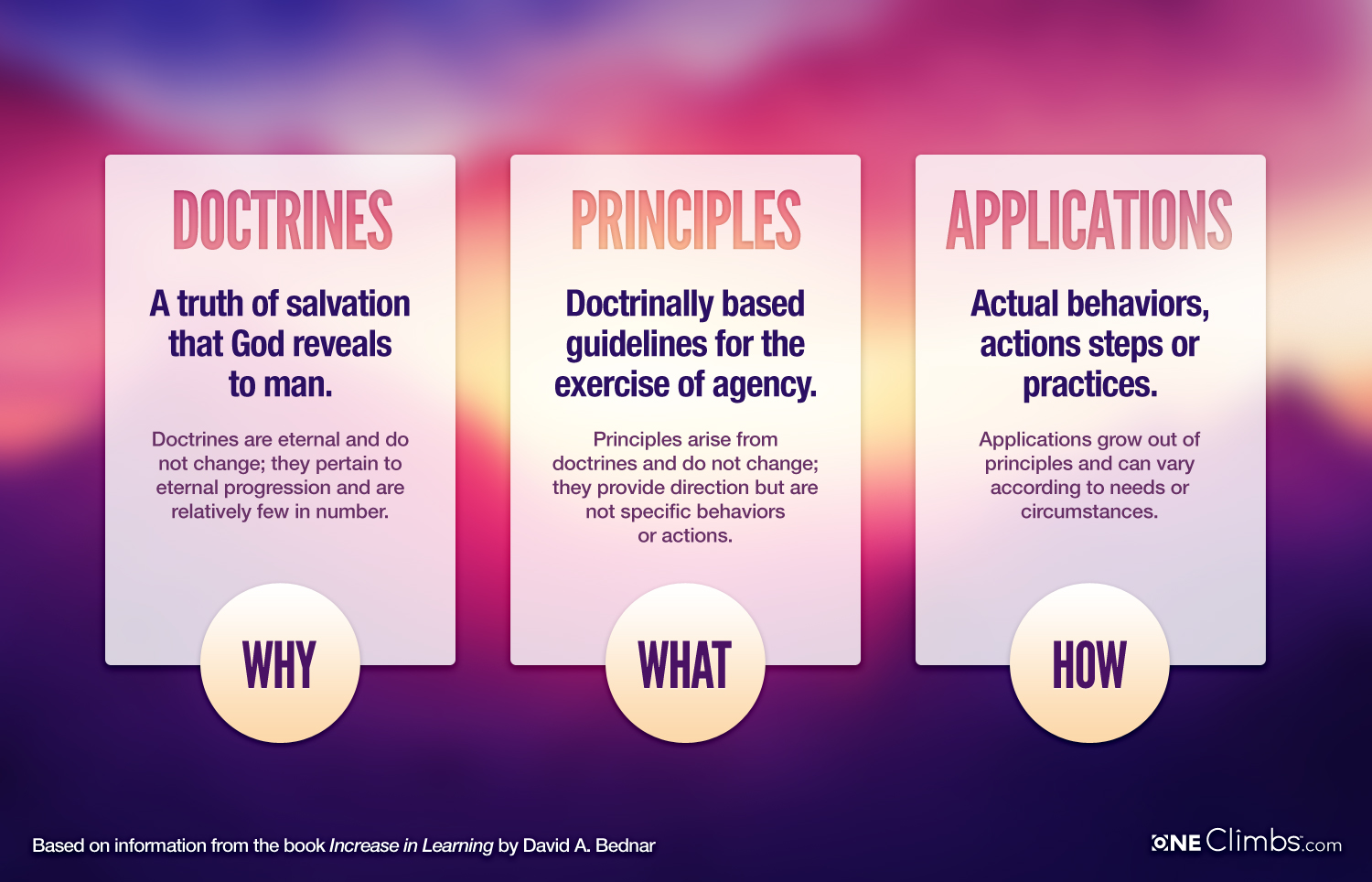 From Elder David A. Bednar, Increase in Learning
[Speaker Notes: Image credit: https://oneclimbs.com/2013/08/01/what-are-doctrines-principles-applications/ 
In an email on April 26, 2021 at 12:34 PM, Steve Reed gave permission to use this image without attribution.]
The Holy Ghost is a member of the Godhead.
Doctrine
Principle
Application
_________________________
[Speaker Notes: Could share your experience with homework on the Sabbath as an example of “application.” Quotes at the end of this PPT if students are interested in learning more about the specific issue of homework on Sunday. 
Highlight that while we don’t have specific “I’m trying to be like Jesus” assignments, I hope we’ll keep that in the forefront of our minds (key learning outcome of each class period).]
The Holy Ghost is a member of the Godhead.
Doctrine
“As I always remember Jesus Christ, I will have the Holy Spirit as my constant companion.”  OR “Keeping the Word of Wisdom will help me be more in tune with the Holy Spirit.”
Principle
Application
_________________________
[Speaker Notes: Could share your experience with homework on the Sabbath as an example of “application.” Quotes at the end of this PPT if students are interested in learning more about the specific issue of homework on Sunday. 
Highlight that while we don’t have specific “I’m trying to be like Jesus” assignments, I hope we’ll keep that in the forefront of our minds (key learning outcome of each class period).]
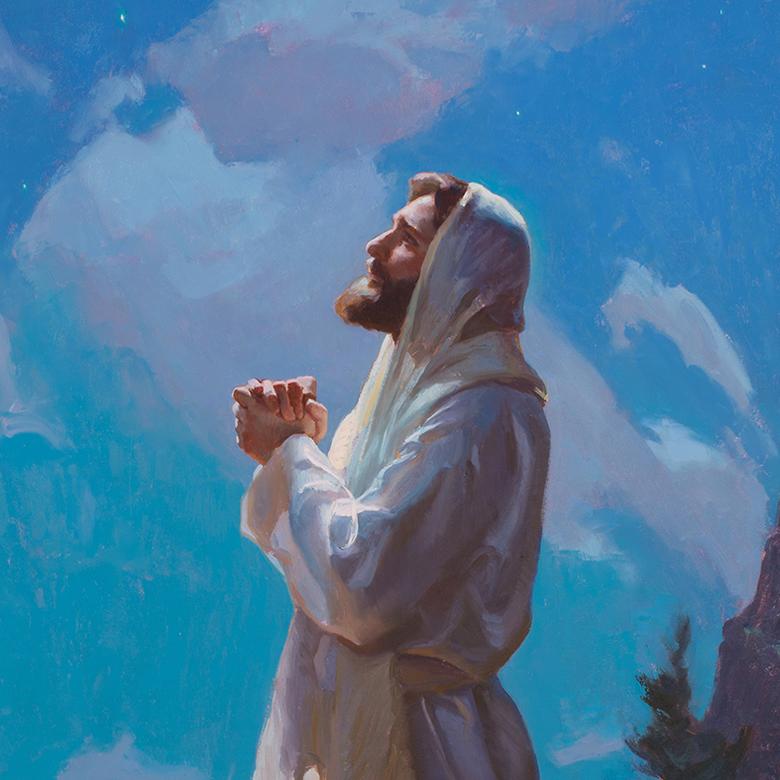 Michael Malm
Under God’s direction, Jesus Christ created the earth
Doctrine
The Sabbath is a day for me to demonstrate my devotion to God
Principle
Application
_________________________
[Speaker Notes: Could share your experience with homework on the Sabbath as an example of “application.” Quotes at the end of this PPT if students are interested in learning more about the specific issue of homework on Sunday. 
Highlight that while we don’t have specific “I’m trying to be like Jesus” assignments, I hope we’ll keep that in the forefront of our minds (key learning outcome of each class period).]
“I, the Lord God, created all things, of which I have spoken, spiritually, before they were naturally upon the face of the earth…all things were before created; but spiritually were they created and made according to my word” (Moses 3:5, 7)
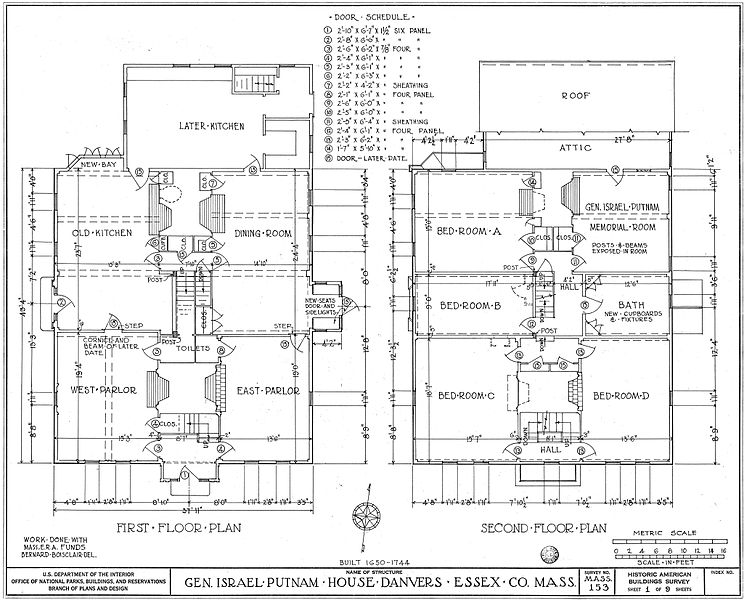 [Speaker Notes: Image: https://commons.wikimedia.org/wiki/File:Putnam_House_-_floor_plans.jpg]
[Speaker Notes: Image by Kenley Kohls]
“You need a retreat of peace and quiet where periodically you can ponder and let the Lord establish the direction in your life… Sometime soon you may benefit from taking this personal inventory:
 What are my highest priorities of life?
How do I use my discretionary time? Is some of it consistently used for my highest priorities?
Is there anything I know I should not be doing? If so, I will stop now.

               “To Acquire Knowledge…”  http://speeches.byu.edu
Elder Richard G. Scott
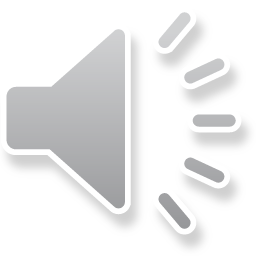 [Speaker Notes: USE AUDIO CLIP IN THE 
Image: https://www.churchofjesuschrist.org/church/leader/richard-g-scott?lang=eng]
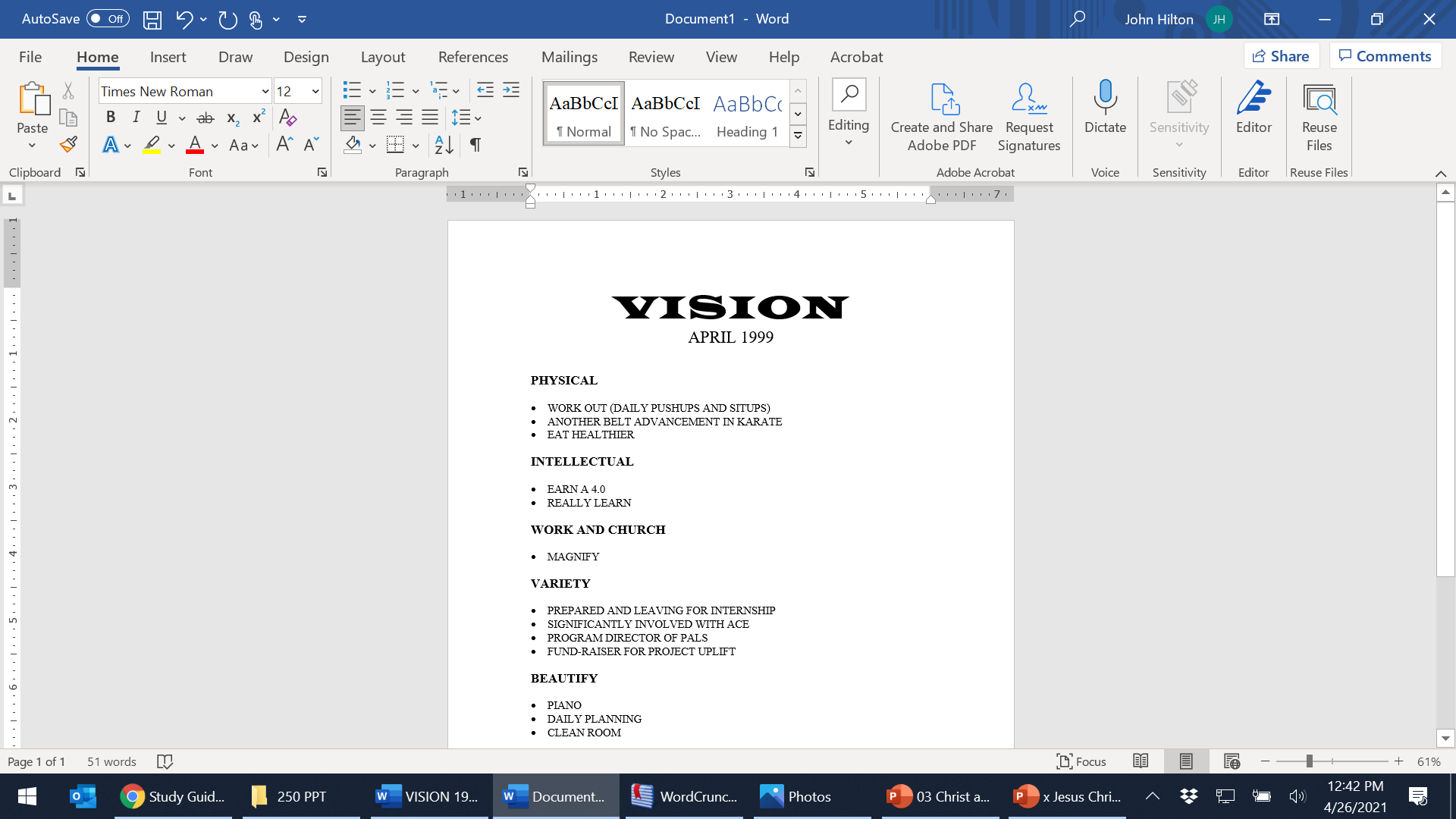 [Speaker Notes: For more information see, https://johnhiltoniii.com/understanding-and-implementing-the-lords-vision-for-your-life/]
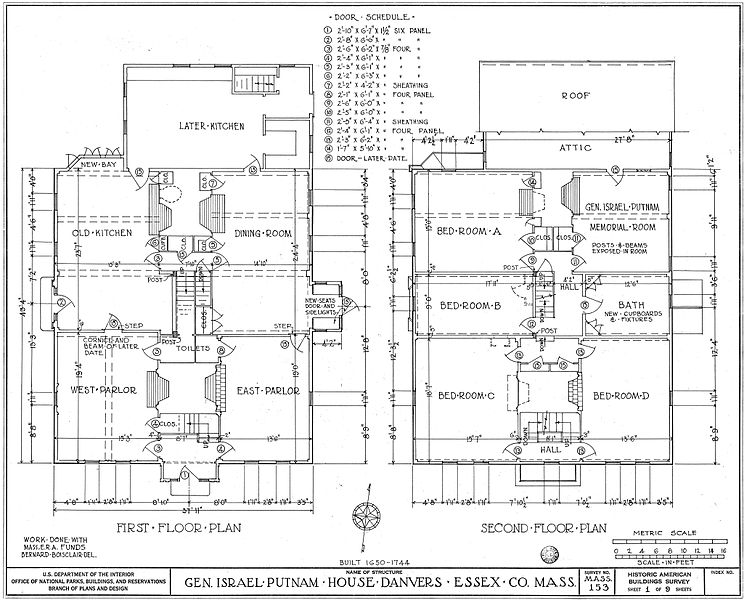 Under God’s direction, Jesus Christ created the earth
Doctrine
Jesus Christ created things “spiritually” before they were created “physically.”
Principle
Application
_________________________
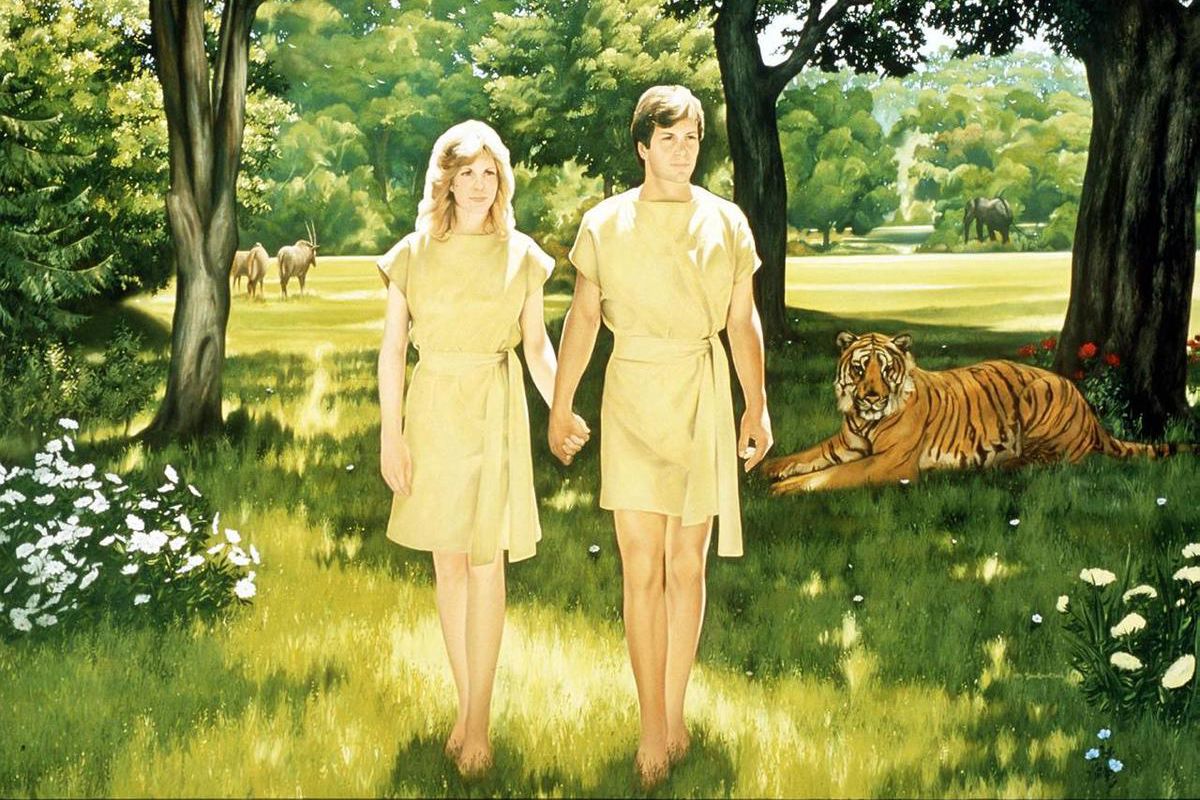 “Therefore shall a man leave his father and his mother, and shall cleave unto his wife: and they shall be one flesh.”
Lowell Bruce Bennett
Genesis 2:24
[Speaker Notes: For the reference to Moses’ permitting divorce, see Deut. 24:1-4.
Note: This is a consistent teaching: Matthew 5:31–32 (compare Luke 16:18, 3 Nephi 12:31-32), Matthew 19:1–12 (compare Mark 10:1–12), and also 1 Corinthians 7:10–11.]
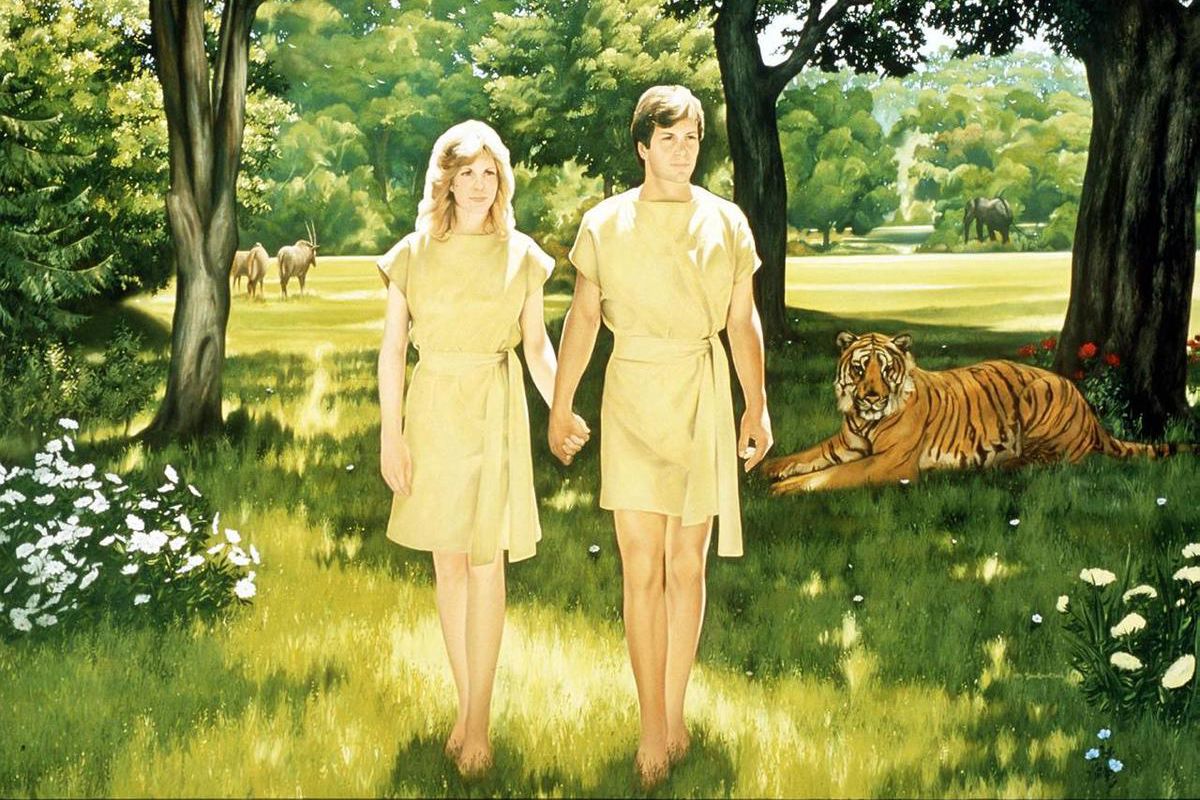 “The Pharisees also came unto him, tempting him, and saying unto him, Is it lawful for a man to put away his wife for every cause?”
Lowell Bruce Bennett
Matthew 19:4-9
[Speaker Notes: For the reference to Moses’ permitting divorce, see Deut. 24:1-4.
Note: This is a consistent teaching: Matthew 5:31–32 (compare Luke 16:18, 3 Nephi 12:31-32), Matthew 19:1–12 (compare Mark 10:1–12), and also 1 Corinthians 7:10–11.]
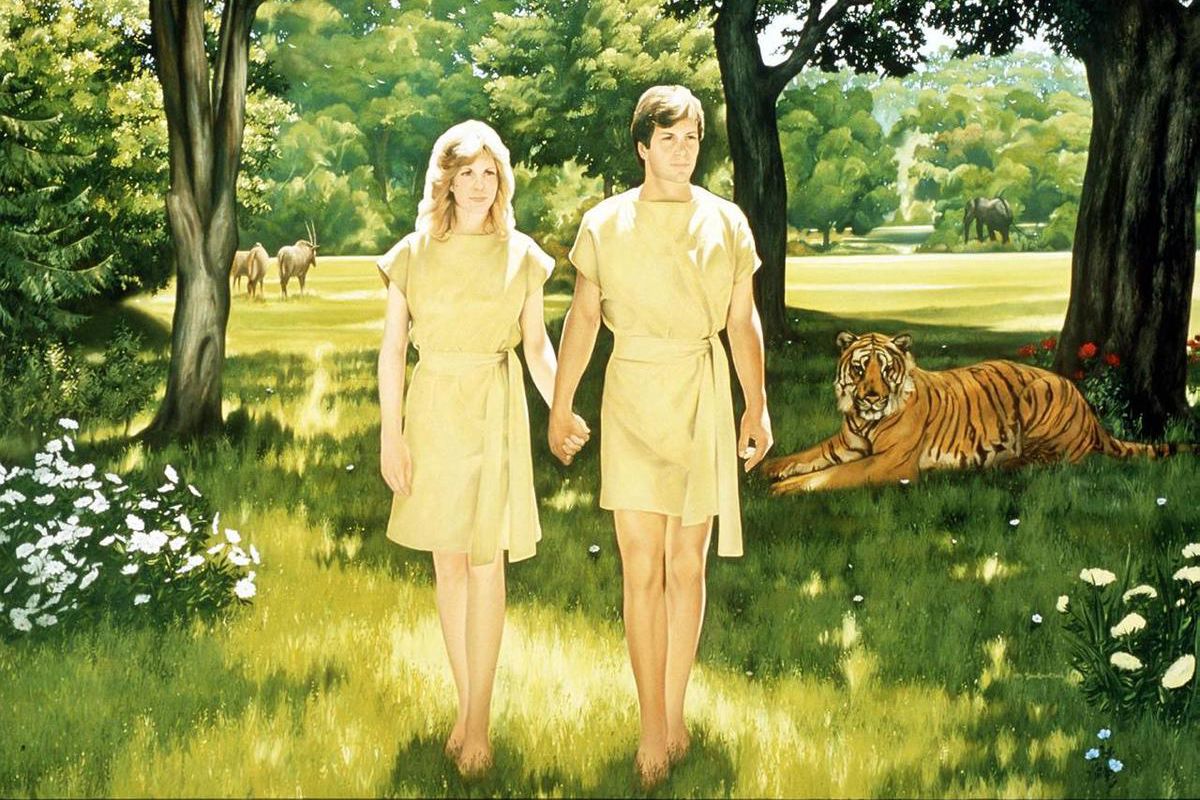 “[Jesus] answered and said unto them, Have ye not read, that he which made them at the beginning made them male and female, And said, For this cause shall a man leave father and mother, and shall cleave to his wife: and they twain shall be one flesh? Wherefore they are no more twain, but one flesh. What therefore God hath joined together, let not man put asunder.”
Lowell Bruce Bennett
Matthew 19:4-9
[Speaker Notes: For the reference to Moses’ permitting divorce, see Deut. 24:1-4.
Note: This is a consistent teaching: Matthew 5:31–32 (compare Luke 16:18, 3 Nephi 12:31-32), Matthew 19:1–12 (compare Mark 10:1–12), and also 1 Corinthians 7:10–11.]
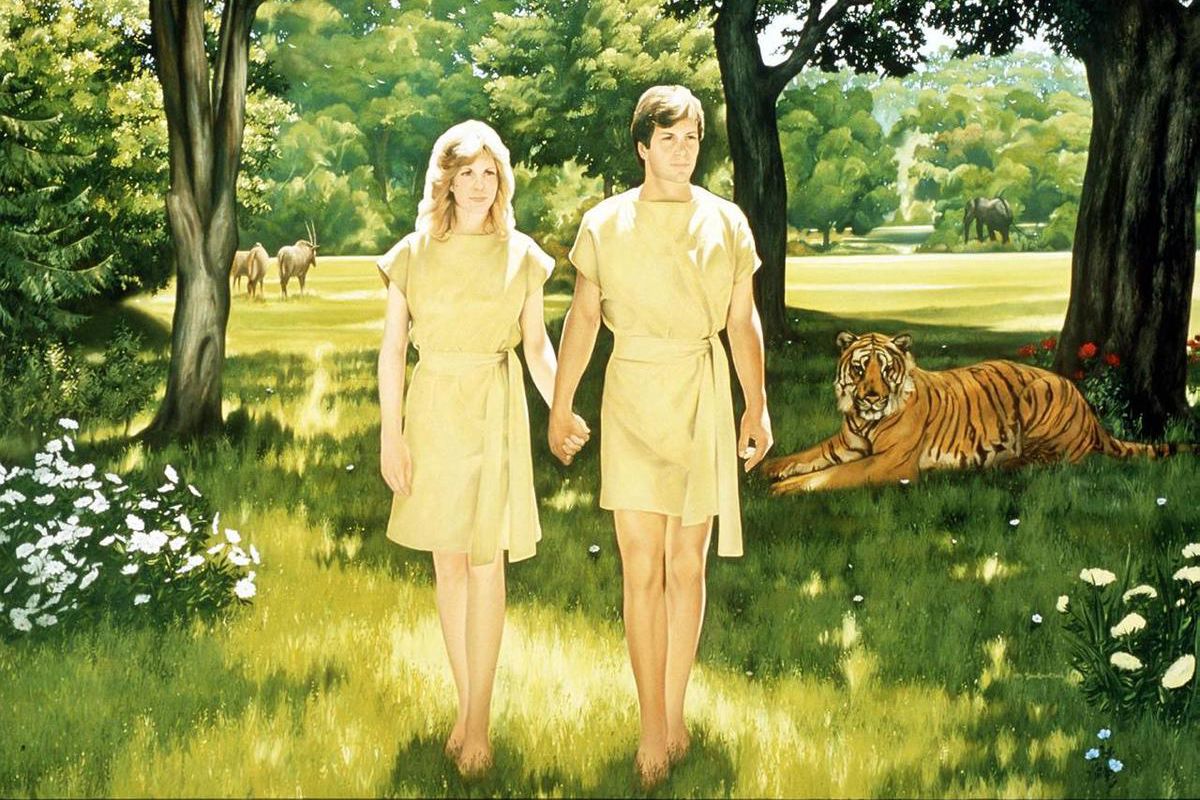 [The Pharisees] say unto [Jesus], “Why did Moses then command to give a writing of divorcement, and to put her away?”
Lowell Bruce Bennett
Matthew 19:4-9
[Speaker Notes: For the reference to Moses’ permitting divorce, see Deut. 24:1-4.
Note: This is a consistent teaching: Matthew 5:31–32 (compare Luke 16:18, 3 Nephi 12:31-32), Matthew 19:1–12 (compare Mark 10:1–12), and also 1 Corinthians 7:10–11.]
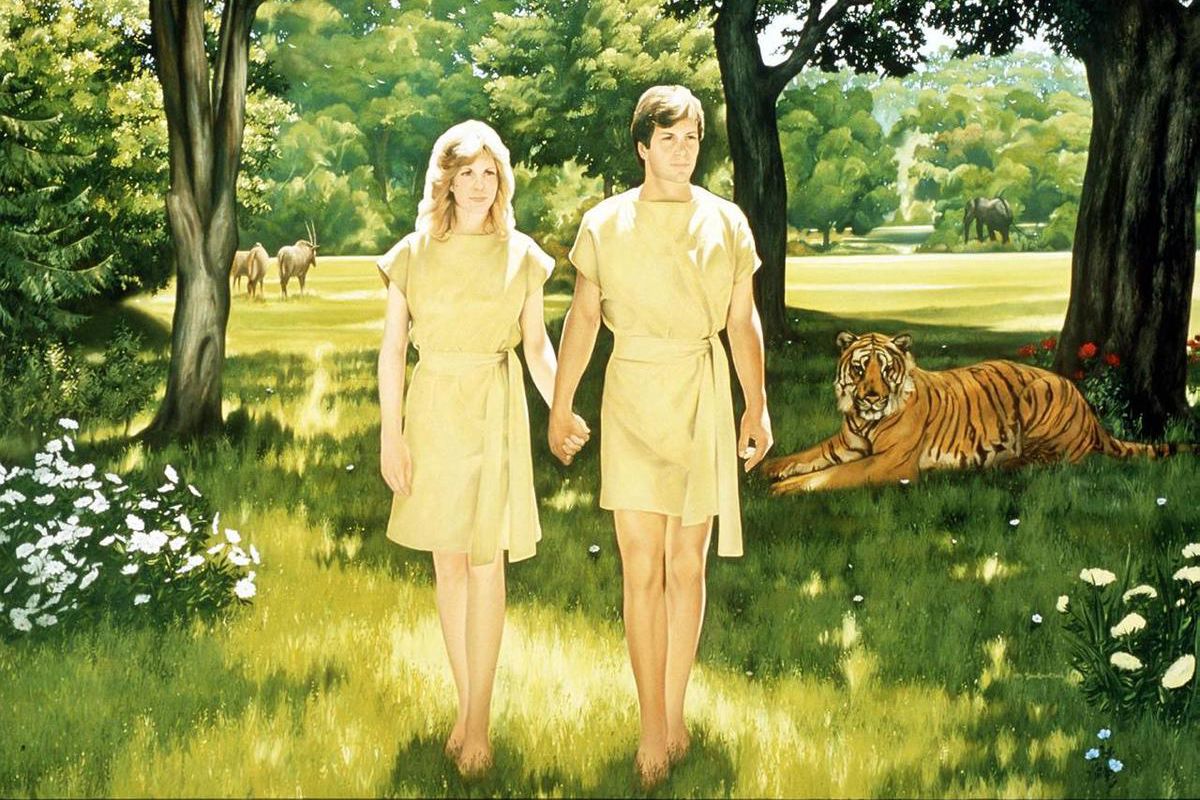 “[Jesus] saith unto them, Moses because of the hardness of your hearts suffered you to put away your wives: but from the beginning it was not so. And I say unto you, Whosoever shall put away his wife, except it be for fornication, and shall marry another, committeth adultery: and whoso marrieth her which is put away doth commit adultery.”
Lowell Bruce Bennett
Matthew 19:4-9
[Speaker Notes: For the reference to Moses’ permitting divorce, see Deut. 24:1-4.
Note: This is a consistent teaching: Matthew 5:31–32 (compare Luke 16:18, 3 Nephi 12:31-32), Matthew 19:1–12 (compare Mark 10:1–12), and also 1 Corinthians 7:10–11.]
“In the temples of the Lord, couples are married for all eternity. But some marriages do not progress toward that ideal. Because “of the hardness of [our] hearts,” the Lord does not currently enforce the consequences of the celestial standard. He permits divorced persons to marry again without the stain of immorality specified in the higher law. Unless a divorced member has committed serious transgressions, he or she can become eligible for a temple recommend under the same worthiness standards that apply to other members.”
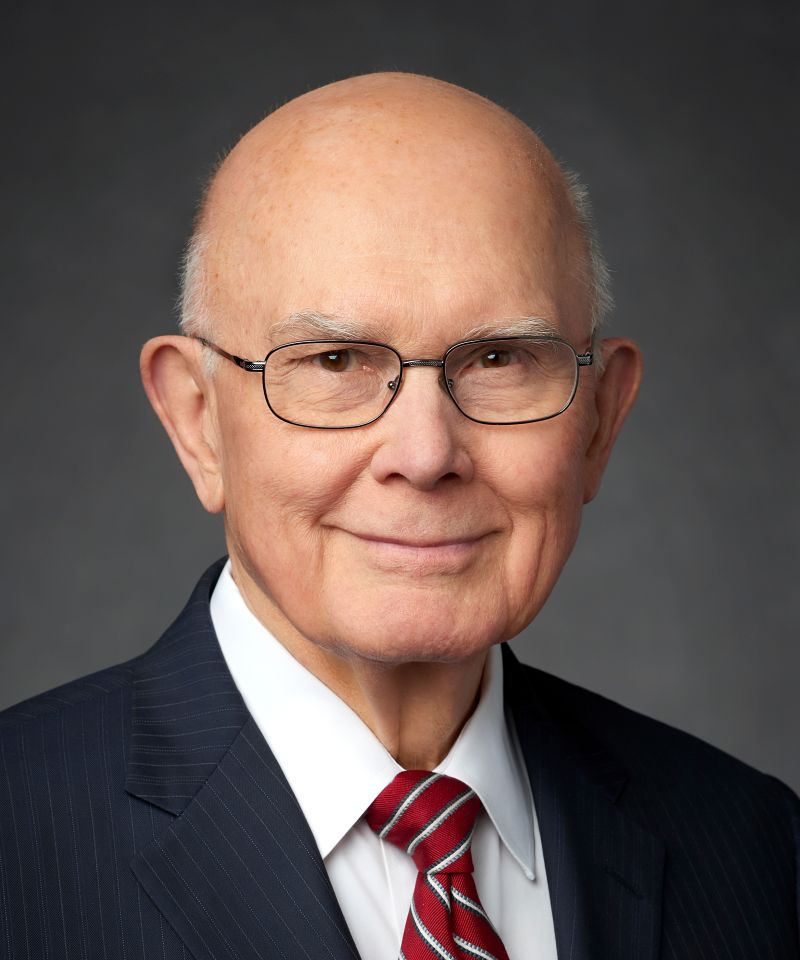 President Dallin H. Oaks
[Speaker Notes: Image: https://www.churchofjesuschrist.org/church/leader/richard-g-scott?lang=eng]
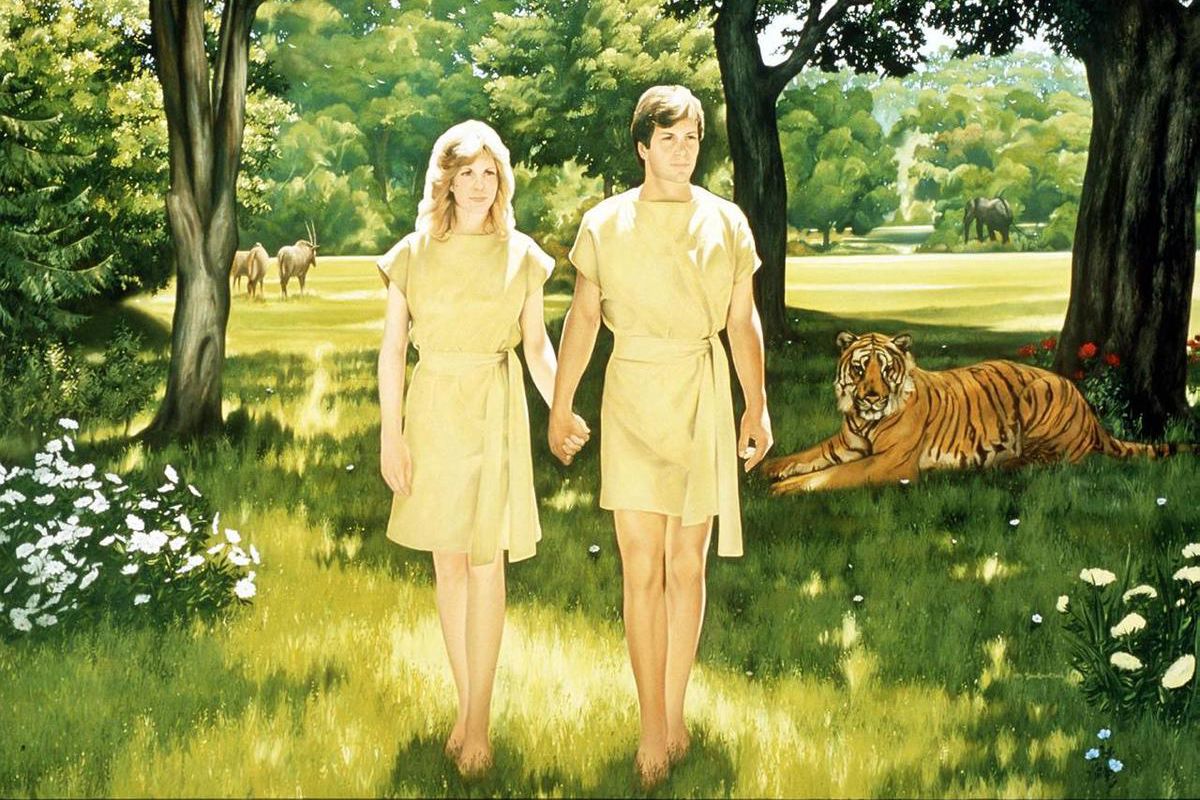 “Husbands, love your wives, even as Christ also loved the church, and gave himself for it”
Lowell Bruce Bennett
Ephesians 5:25
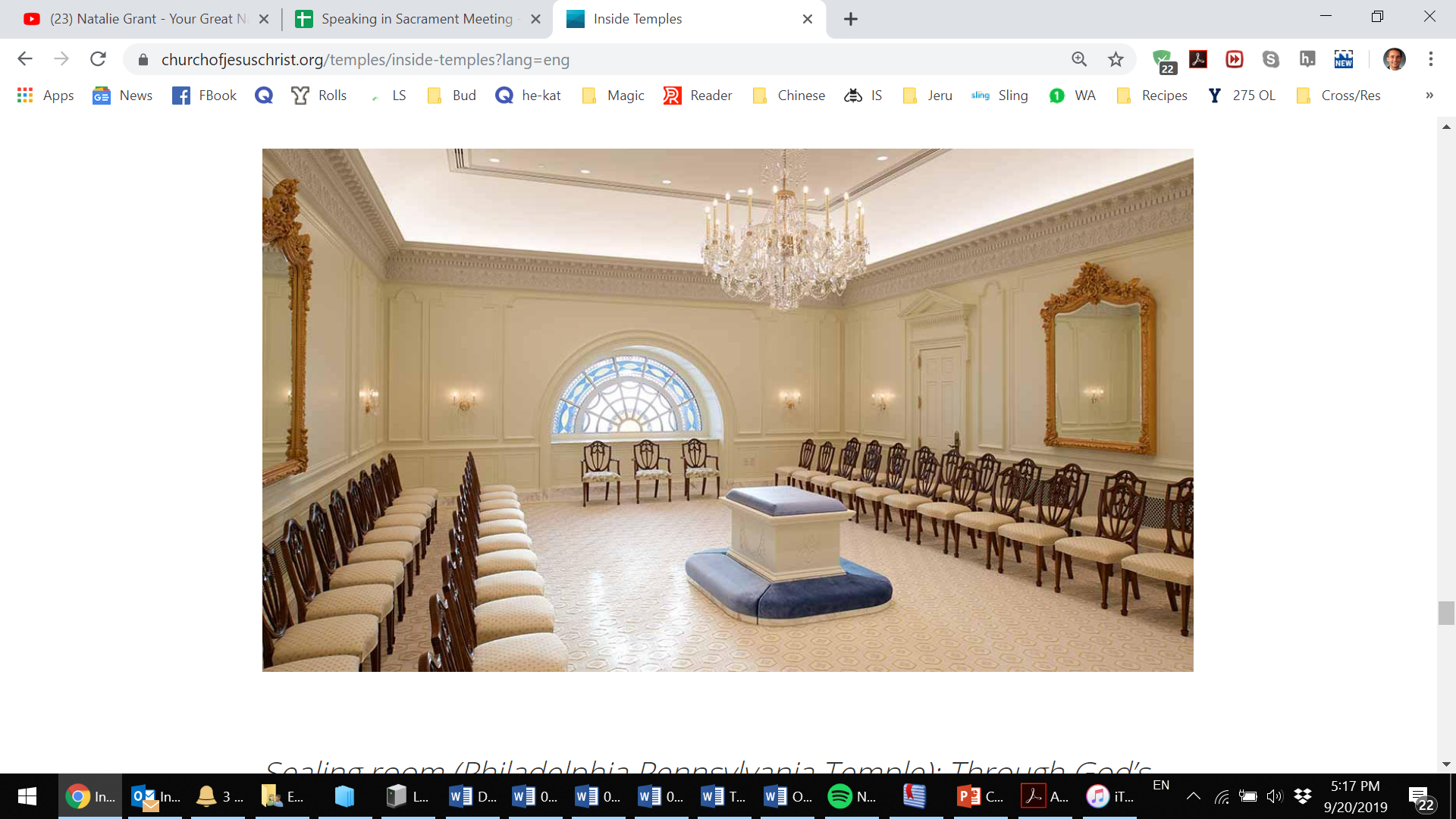 Abraham “built an altar . . . and bound Isaac his son, and laid him on the altar” (Gen. 22:9), which was “a similitude of God and his Only Begotten Son.” 
(Jacob 4:5, see also Lev. 9:7, 2 Chron. 29:24)
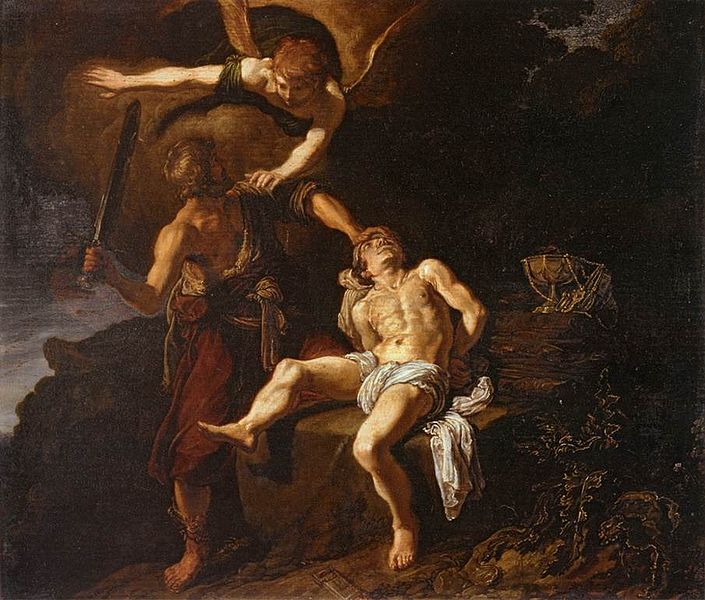 [Speaker Notes: Image 1: https://upload.wikimedia.org/wikipedia/commons/0/09/Pieter_Lastman_-_The_Angel_of_the_Lord_Preventing_Abraham_from_Sacrificing_his_Son_Isaac_-_WGA12483.jpg 
Image 2: https://www.ldsliving.com/5-Gifts-We-Are-Given-When-We-Receive-Our-Temple-Endowment/s/91583]
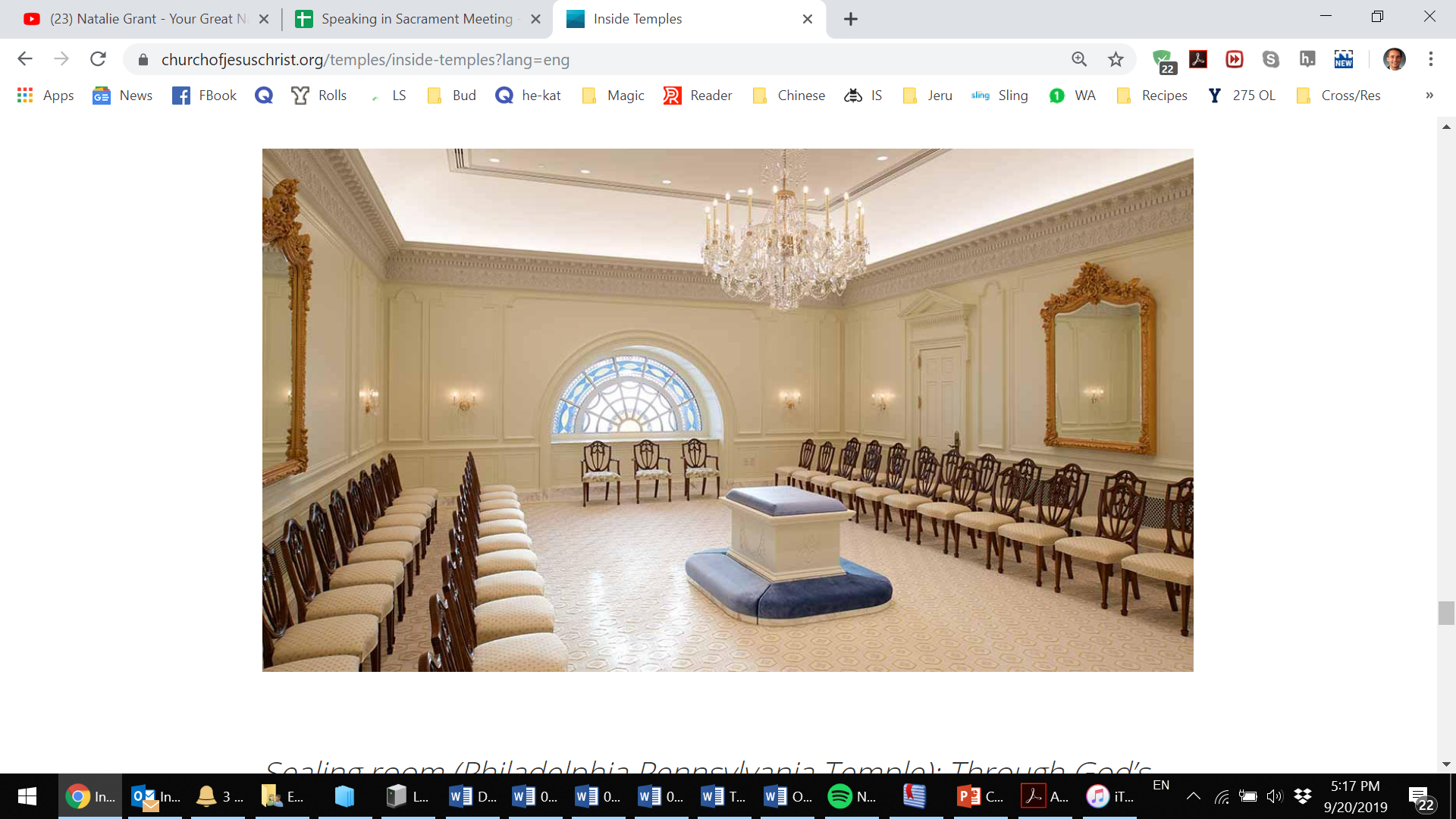 “I invited them to the altar, and…the groom took the bride by the hand…” (Elder Bruce C. Hafen)
“On the cross, Jesus did not look down on us with a heart full of admiration and affection. He felt no ‘chemistry.’ But he gave himself. He put our needs ahead of his own; he sacrificed for us.
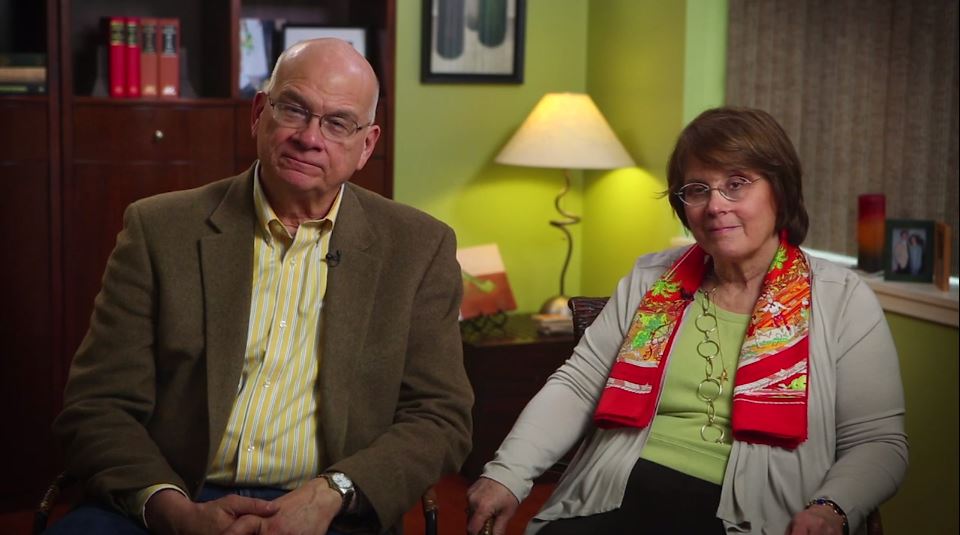 Timothy and Kathy Keller,
The Meaning of Marriage,
135, 186
“The Bible tells spouses not only to imitate the quality and manner of Christ’s love but also the goal of it. Jesus died not because we were lovely, but to make us lovely. He died, Paul says, to ‘make us holy’  [Ephesians 5:26].”
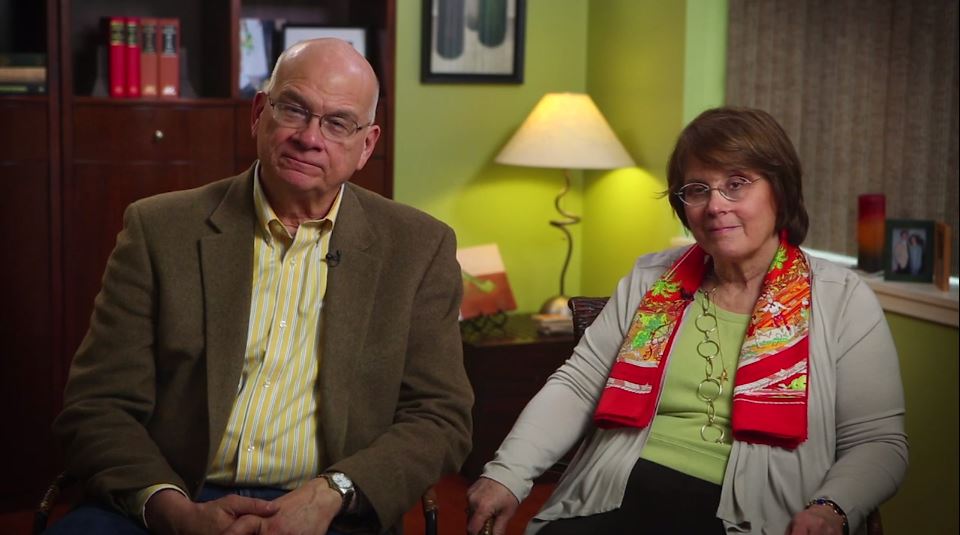 Timothy and Kathy Keller,
The Meaning of Marriage,
135, 186
“Paradoxically, this means Paul is urging spouses to help their mates love Jesus more than them. It’s a paradox but not a contradiction. The simple fact is that only if I love Jesus more than my wife will I be able to serve her needs ahead of my own.
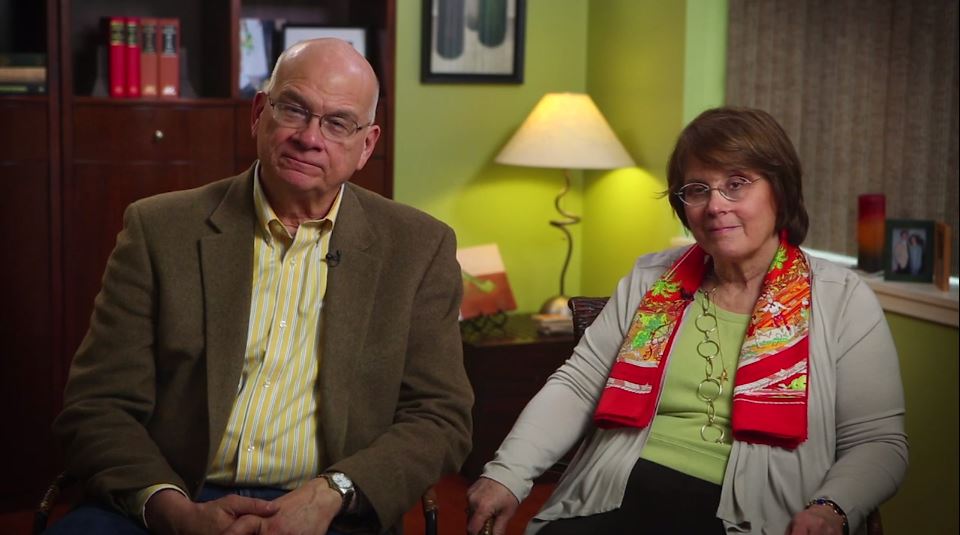 Timothy and Kathy Keller,
The Meaning of Marriage,
135, 186
“Only if my emotional tank is filled with love from God will I be able to be patient, faithful, tender, and open with my wife when things are not going well in life or in the relationship. And the more joy I get from my relationship with Christ, the more I can share that joy with my wife and family.”
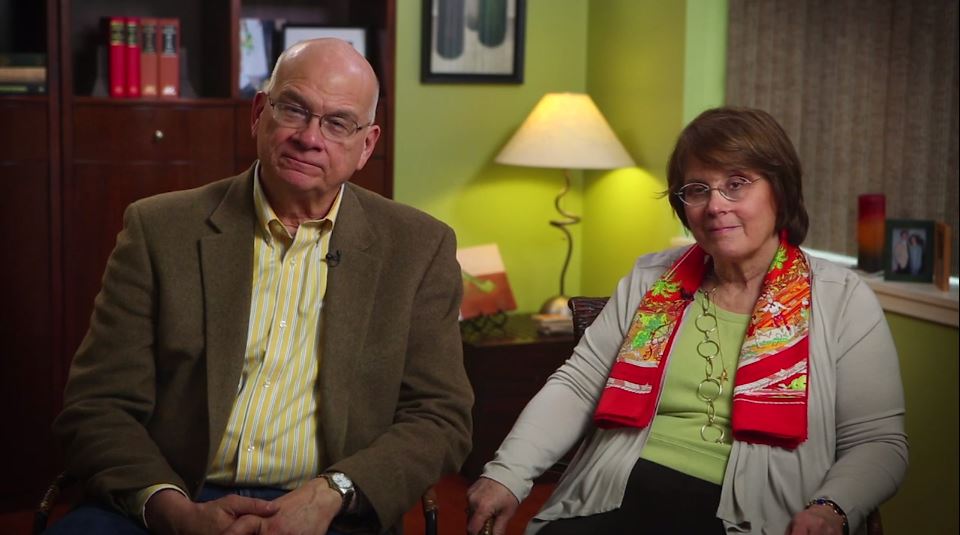 Timothy and Kathy Keller,
The Meaning of Marriage,
135, 186
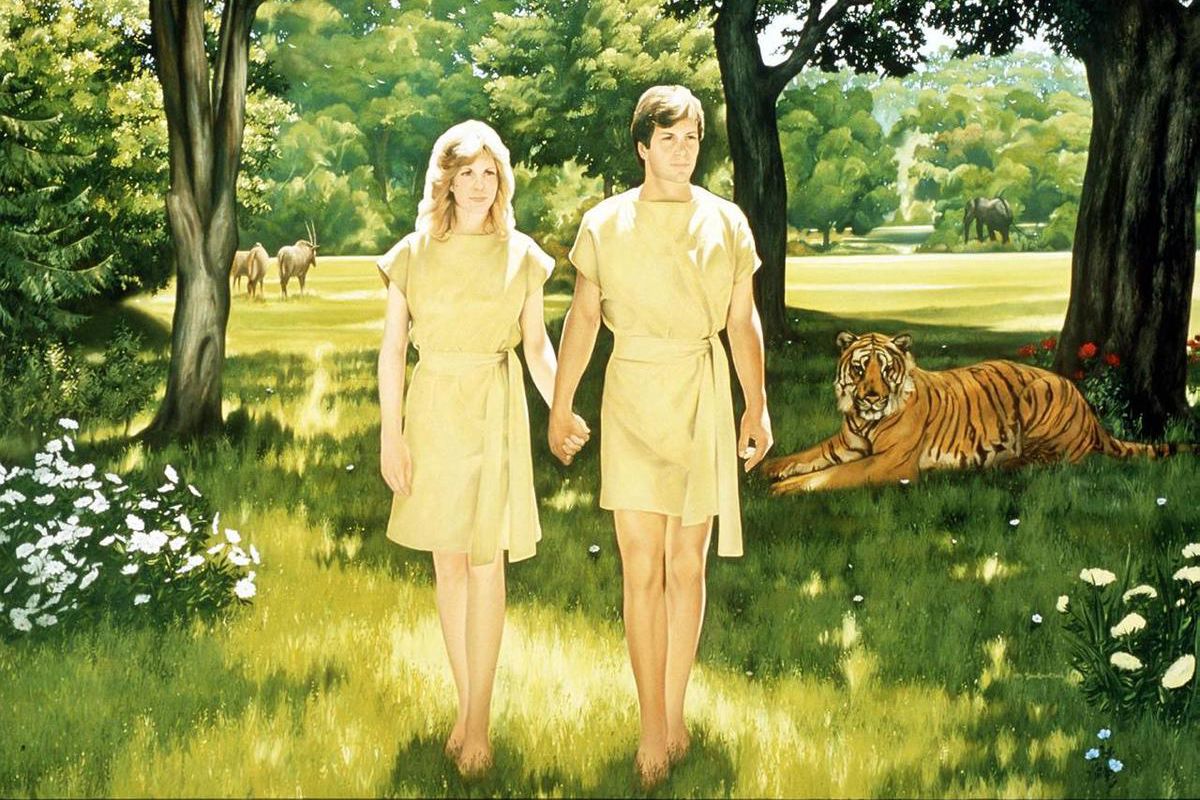 Lowell Bruce Bennett
Under God’s direction, Jesus Christ created the earth
Doctrine
Marriage between man and woman is essential to God’s eternal plan.
Principle
Application
_________________________
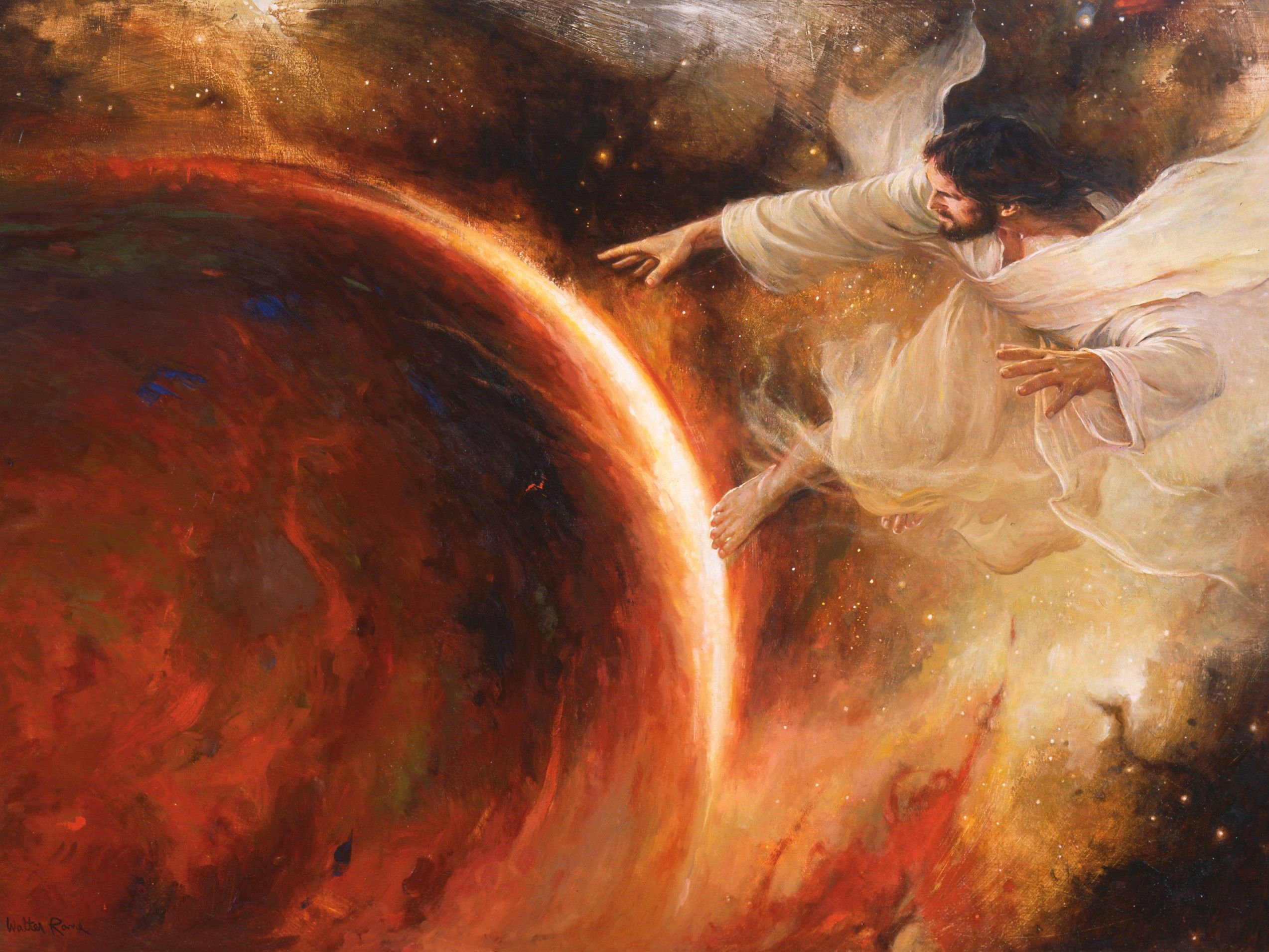 Walter Rane
Under God’s direction, Jesus Christ created the earth
Doctrine
Follow Christ’s example and create.
What other principles do you see from the Creation?
Principle
Application
_________________________
[Speaker Notes: Students create their own principle and application that grow out of the doctrine that Jesus Christ created the earth. Other principles might include the importance of creating things in our own lives, large endeavor.]
Abraham in Context: An Approximate Timeline
Adam
Abraham
Flood
Joseph
Jared
Moses
Isaac
Jacob
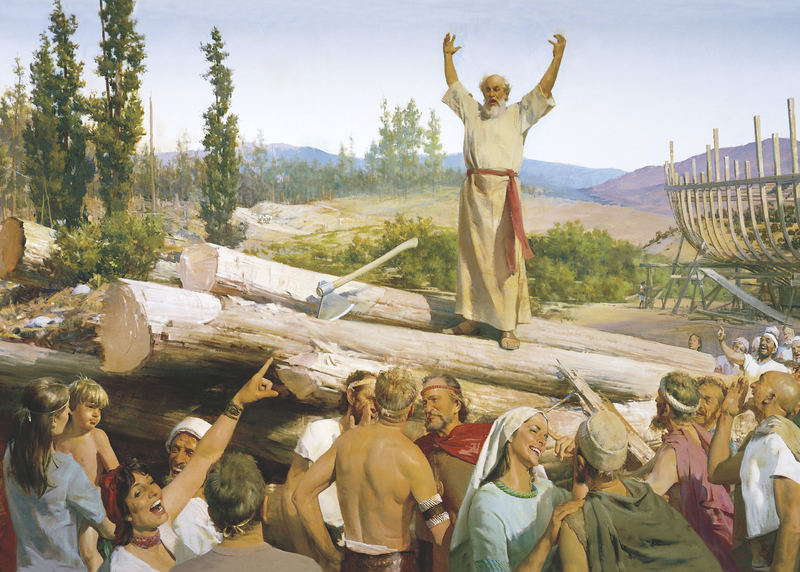 c. 1700
c. 2000
c. 1300
(Tower of Babel)
BC
“The Lord ordained Noah after his own order, and commanded him that he should go forth and declare his Gospel unto the children of men” (Moses 8:19)
Harry Anderson
[Speaker Notes: I care more about sequence more than specific dates. Earlier in class, we talked about how Jesus was involved with Adam and Eve. We see the same with others before Abraham.

Image: https://www.churchofjesuschrist.org/media/image/noah-building-ark-8742114?lang=eng&collectionId=3a47a0bf222294ac519e1cc8a333d1029972509c]
Abraham in Context: An Approximate Timeline
Adam
Abraham
Flood
Joseph
Jared
Moses
Isaac
Jacob
c. 1700
c. 2000
c. 1300
(Tower of Babel)
BC
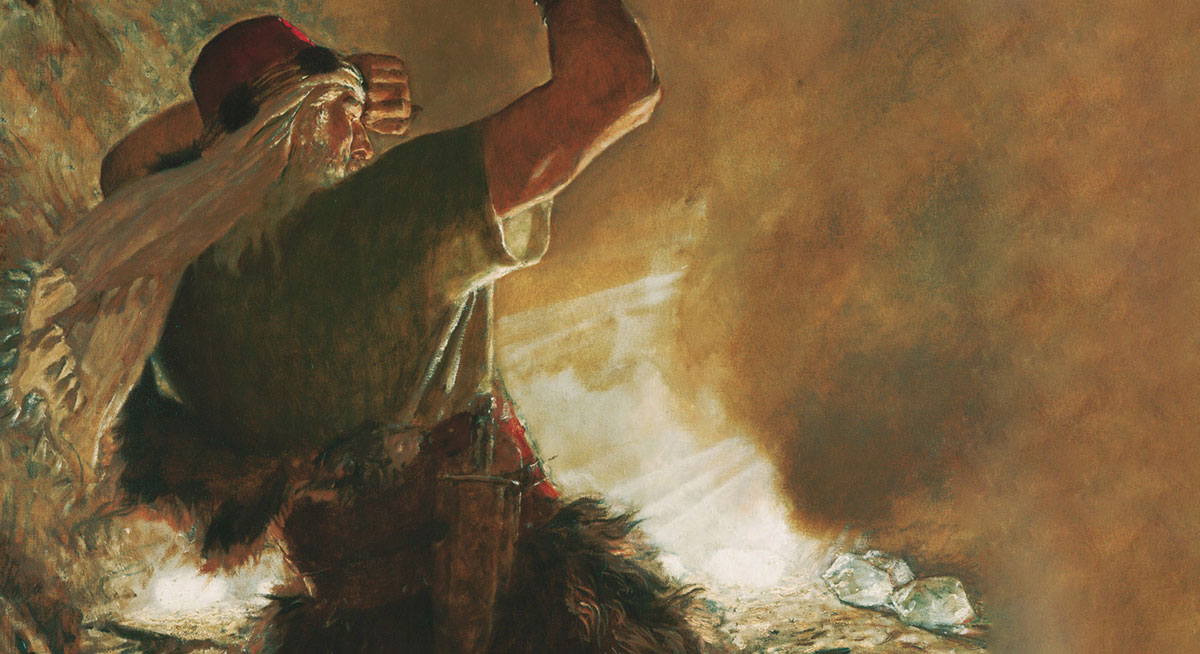 “Behold, I am he who was prepared from the foundation of the world to redeem my people. Behold, I am Jesus Christ.” (Ether 3:14.)
Arnold Friberg
[Speaker Notes: I care more about approximate centuries and especially sequence more than specific dates. Earlier in class, we talked about how Jesus was involved with Adam and Eve. We see the same with others before Abraham.

Need about 8 minutes to discuss the Abrahamic Covenant and practice scriptures.byu.edu. More time can be used for the DPA discussion on the seed of Abraham, and to explain the paper.

Image: https://www.churchofjesuschrist.org/media/image/brother-of-jared-seeing-finger-of-lord-7971980?lang=eng]
Abraham in Context: An Approximate Timeline
Adam
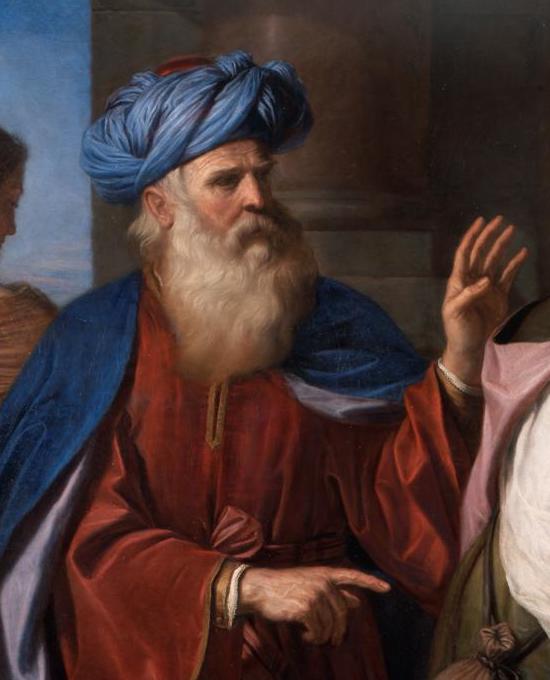 Abraham
Flood
Joseph
Jared
Moses
Isaac
Jacob
c. 1700
c. 2000
c. 1300
(Tower of Babel)
BC
“The LORD said unto Abraham…” (Genesis 18:3)
Giovanni Francesco Barbieri
[Speaker Notes: Need about 8 minutes to discuss the Abrahamic Covenant and practice scriptures.byu.edu. More time can be used for the DPA discussion on the seed of Abraham, and to explain the paper.

Our time is limited for the Abrahamic covenant, which you carefully studied before class, but I want to focus on the fact, as discussed in our previous class, that it’s Jesus Christ who is making this covenant and giving these responsibilities.

Painting in public domain: https://en.wikipedia.org/wiki/Abraham#/media/File:Guercino_Abramo_ripudia_Agar_(cropped).jpg]
Abraham and The Lord:A Personal Note
“I, Abraham, built an altar…and made an offering unto the Lord, and prayed that the famine might be turned away…I offered sacrifice there in the plains of Moreh, and called on the Lord devoutly” (Abraham 2:17-18)
here was a continuation of a famine in the land; and I… concluded to go down into Egypt, to sojourn there, for the famine became very grievous” (Abraham 2:21)
[Speaker Notes: Abraham has a problem and he turns to the Lord…what do you think happens next?]
Abraham and The Lord:A Personal Note
“I, Abraham, built an altar…and made an offering unto the Lord, and prayed that the famine might be turned away…I offered sacrifice there in the plains of Moreh, and called on the Lord devoutly” (Abraham 2:17-18)
“There was a continuation of a famine in the land; and I… concluded to go down into Egypt, to sojourn there, for the famine became very grievous” (Abraham 2:21)
[Speaker Notes: Abraham has a problem and he turns to the Lord…what do you think happens next?]
Genesis 17:1,4, 6–8
“The LORD appeared to [Abraham], and said unto him…my covenant is with thee, and thou shalt be a father of many nations….I will make thee exceeding fruitful, and I will make nations of thee, and kings shall come out of thee. And I will establish my covenant between me and thee and thy seed after thee in their generations for an everlasting covenant, to be a God unto thee, and to thy seed after thee. And I will give unto thee, and to thy seed after thee, the land wherein thou art a stranger, all the land of Canaan, for an everlasting possession; and I will be their God.”
Abraham 2:9
“I will make of thee a great nation, and I will bless thee above measure, and make thy name great among all nations, and thou shalt be a blessing unto thy seed after thee, that in their hands they shall bear this ministry and Priesthood unto all nations.”
Note the scriptural emphasis on our responsibility in the Abrahamic Covenant.
“In thy seed shall all the nations of the earth be blessed” (Genesis 22:18)
Ye are… of the covenant which God made with our fathers, saying unto Abraham, And in thy seed shall all the kindreds of the earth be blessed” (Acts 3:25).
“Which covenant the Lord made to our father Abraham, saying: In thy seed shall all the kindreds of the earth be blessed” (1 Nephi 15:18). 
“Elias appeared, and committed the dispensation of the gospel of Abraham, saying that in us and our seed all generations after us should be blessed” (Doctrine and Covenants 110:12). 
“In thy seed after thee . . . shall all the families of the earth be blessed, even with the blessings of the Gospel, which are the blessings of salvation, even of life eternal” (Abraham 2:11)
[Speaker Notes: IT’S IN EVERY ONE OF THE STADARD WORKS]
The Doctrine of the Abrahamic Covenant: A Summary
Jesus gave the following promised blessings to Abraham and his descendants:
Posterity (Gen. 13:16, 15:5-6, 17:6)
Promised land (Gen. 13:14-15, 17:9)
Priesthood (Abraham 2:11)
Jesus gave Abraham and his posterity the responsibility to “bear this ministry unto all nations” (Abraham 2:9) so that all the families of the earth will be blessed (Gen. 12:3, Abr. 2:11). This will happen through the restoration of the gospel in the latter days (1 Nephi 22:7-12). We have an important role to play in taking the Gospel to the nations of the earth.
[Speaker Notes: Our time is limited for the Abrahamic covenant, which you carefully studied before class, but I want to focus on the fact, as discussed in our previous class, that it’s Jesus Christ who is making this covenant and giving these responsibilities.]
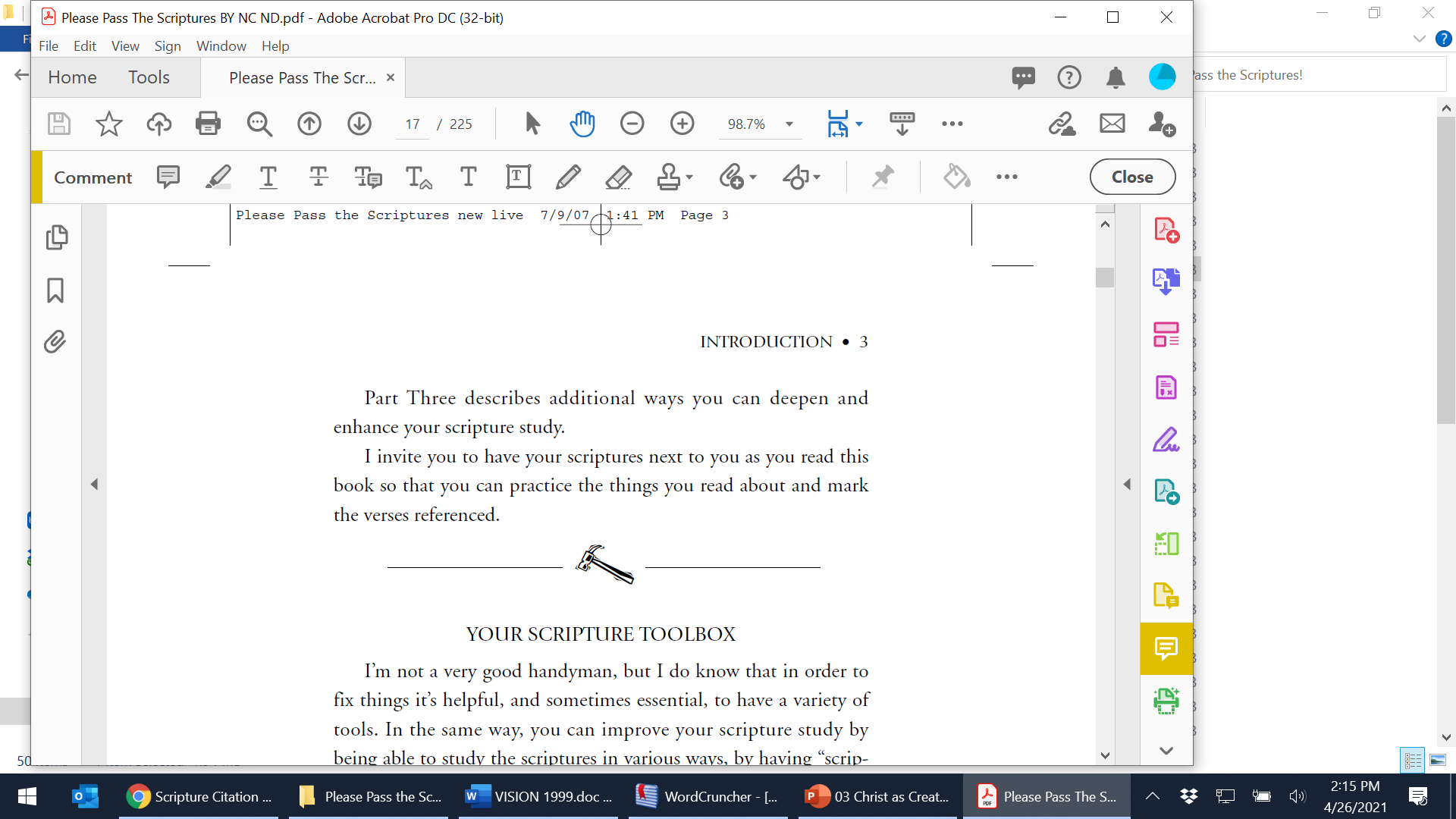 How can I learn more about what prophets have taught regarding the Abrahamic Covenant?
http://scriptures.byu.edu or Scripture Citation Index App
[Speaker Notes: Image from Please Pass the Scriptures, okay to use]
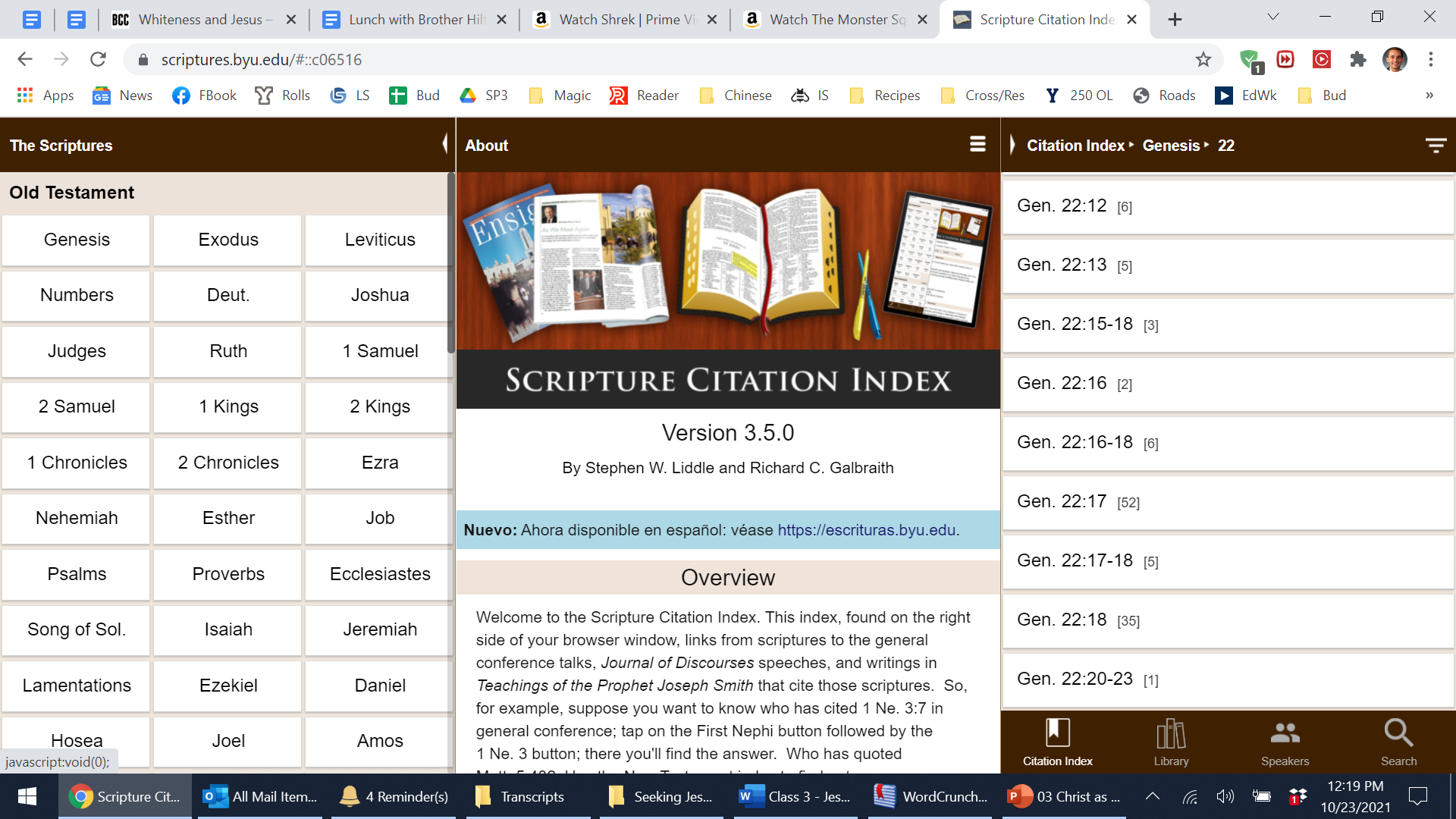 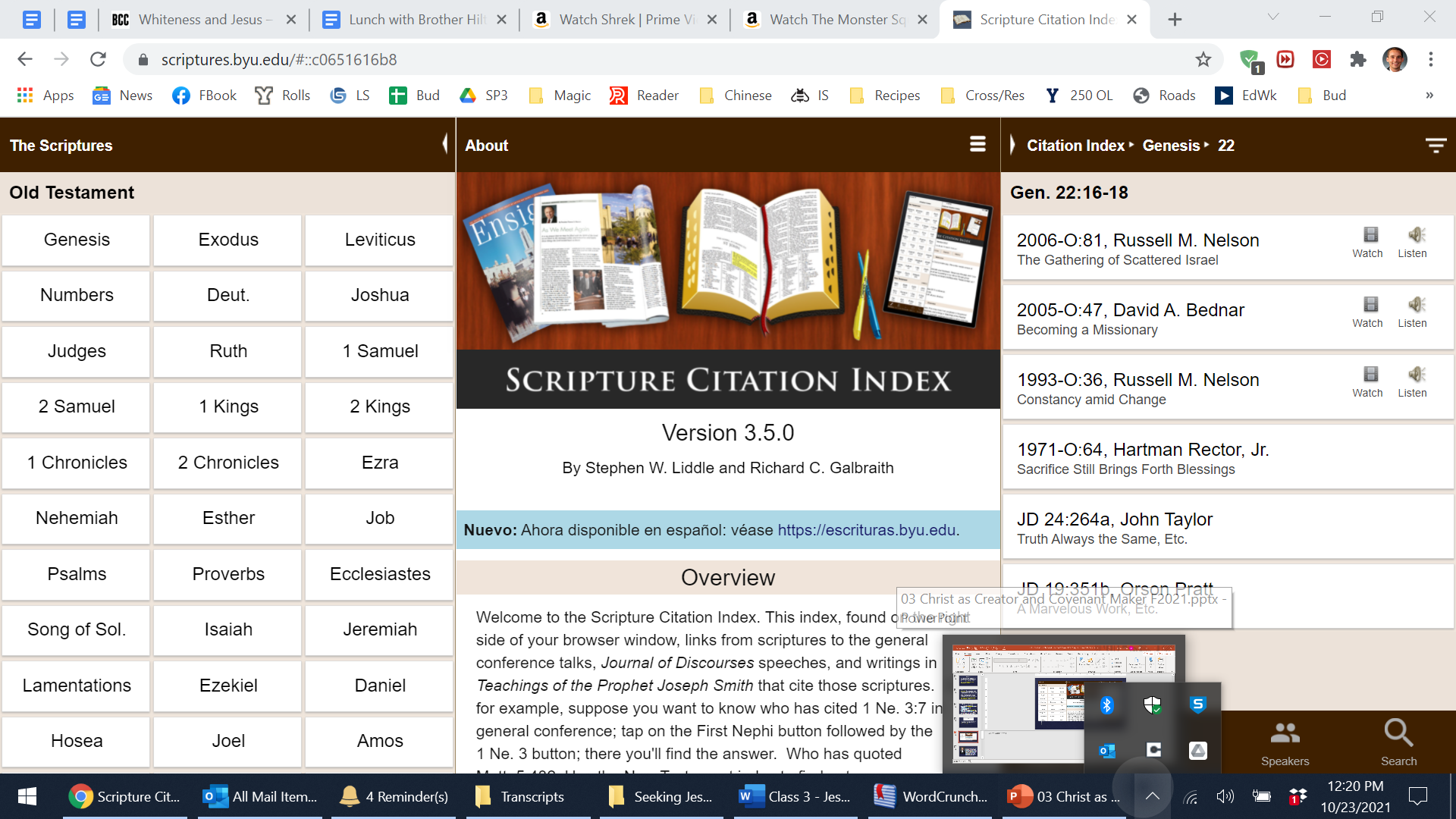 “We are the seed of Abraham. We were foreordained in the premortal existence and born into mortality to fulfill the covenant and promise God made to Abraham. You and I, today and always, are to bless all peoples in all the nations of the earth. …That is who we are, and that is why we are here—today and always. First and foremost, we are spiritual beings. We are [children] of God and the seed of Abraham.”
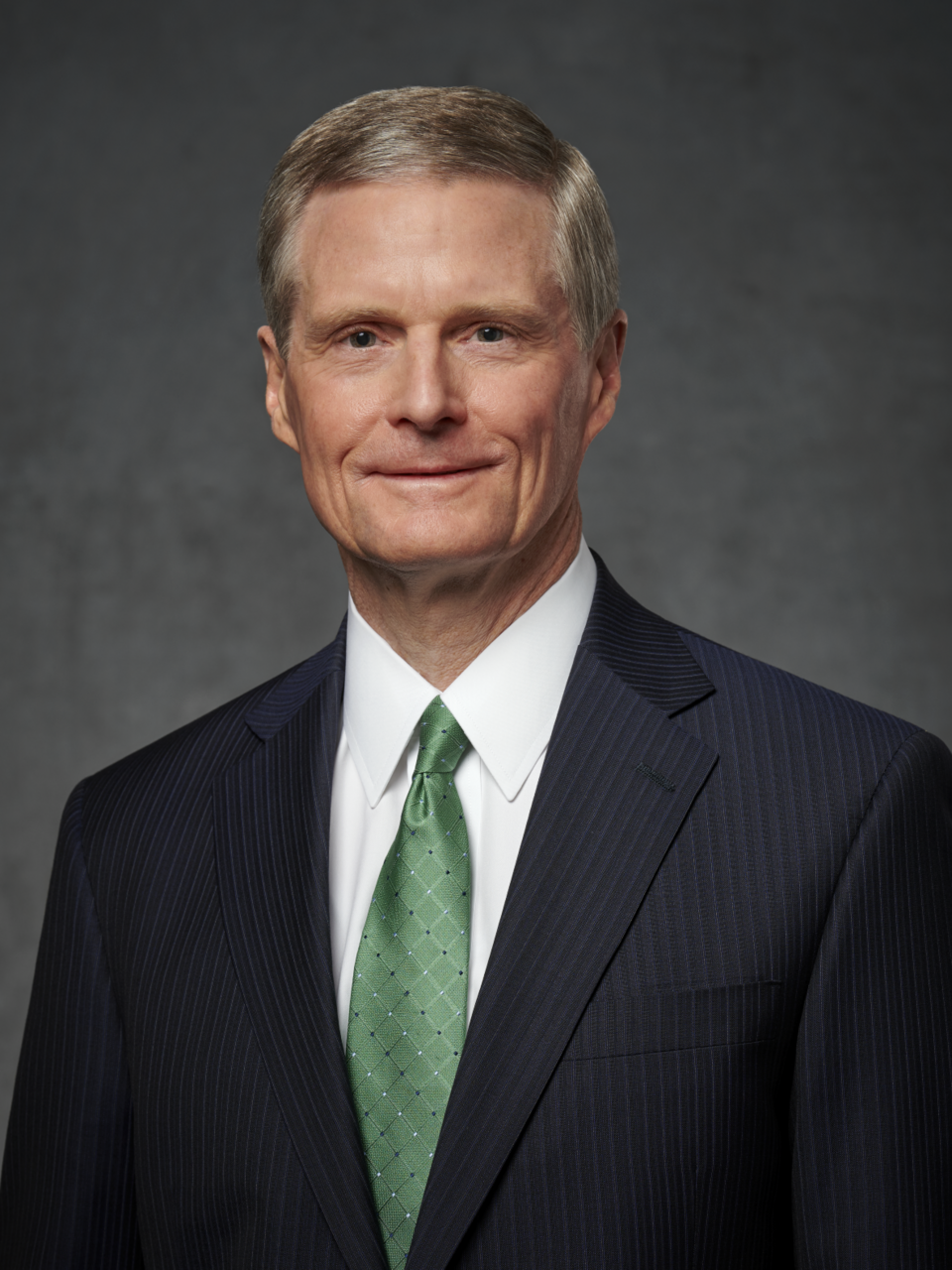 Elder David A. Bednar
“Becoming a Missionary”
[Speaker Notes: Here is a quote that you could find via scriptures.byu.edu at Genesis 22:16-18.

Image: https://newsroom.churchofjesuschrist.org/leader-biographies/elder-david-a-bednar]
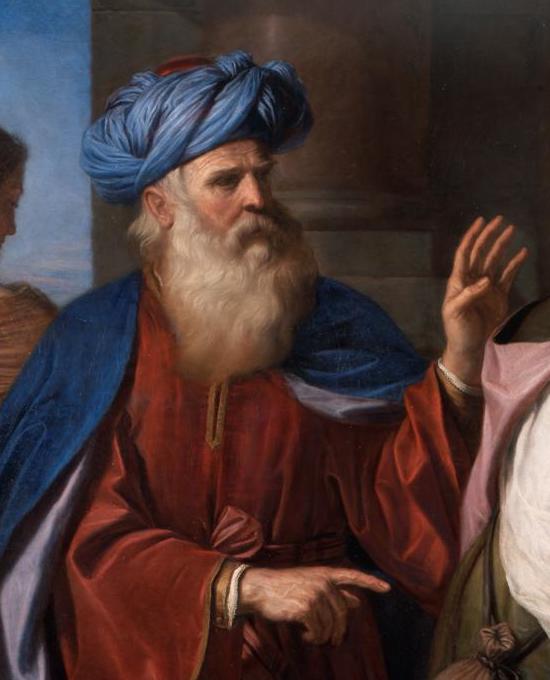 Giovanni Francesco Barbieri
As part of the seed of Abraham, I inherit important responsibilities and beautiful blessings
Doctrine
Principle
A core purpose why we’re here is to share the gospel.
Application
_________________________
[Speaker Notes: Ponder, write, and then pair share. Explanation of the paper is the final slide.]